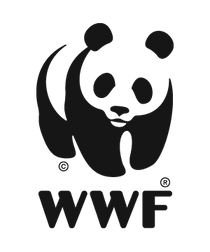 SUPPORTING PRACTICAL FAITH-BASED ACTION 
TO PROTECT & RESTORE BIODIVERSITY

Chantal Elkin, WWF UK, Tom Barasa, Kenya, James Wumbura, WWF Tanzania
August 29, 2023
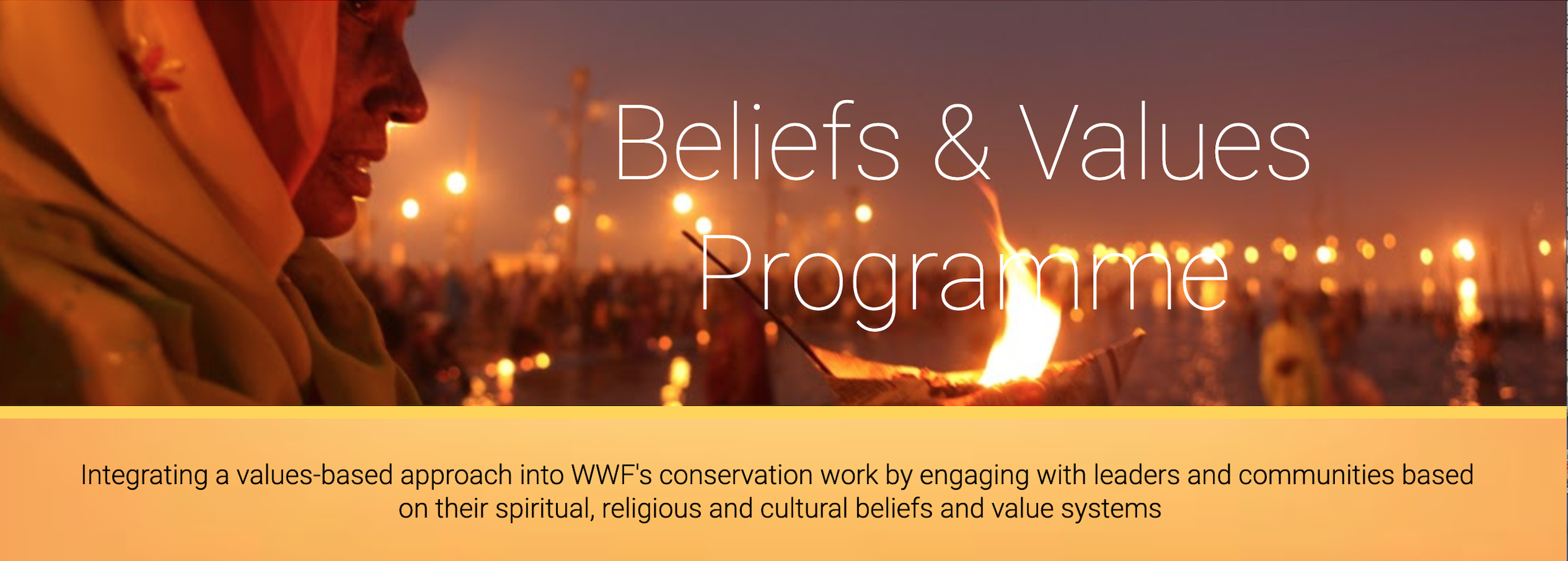 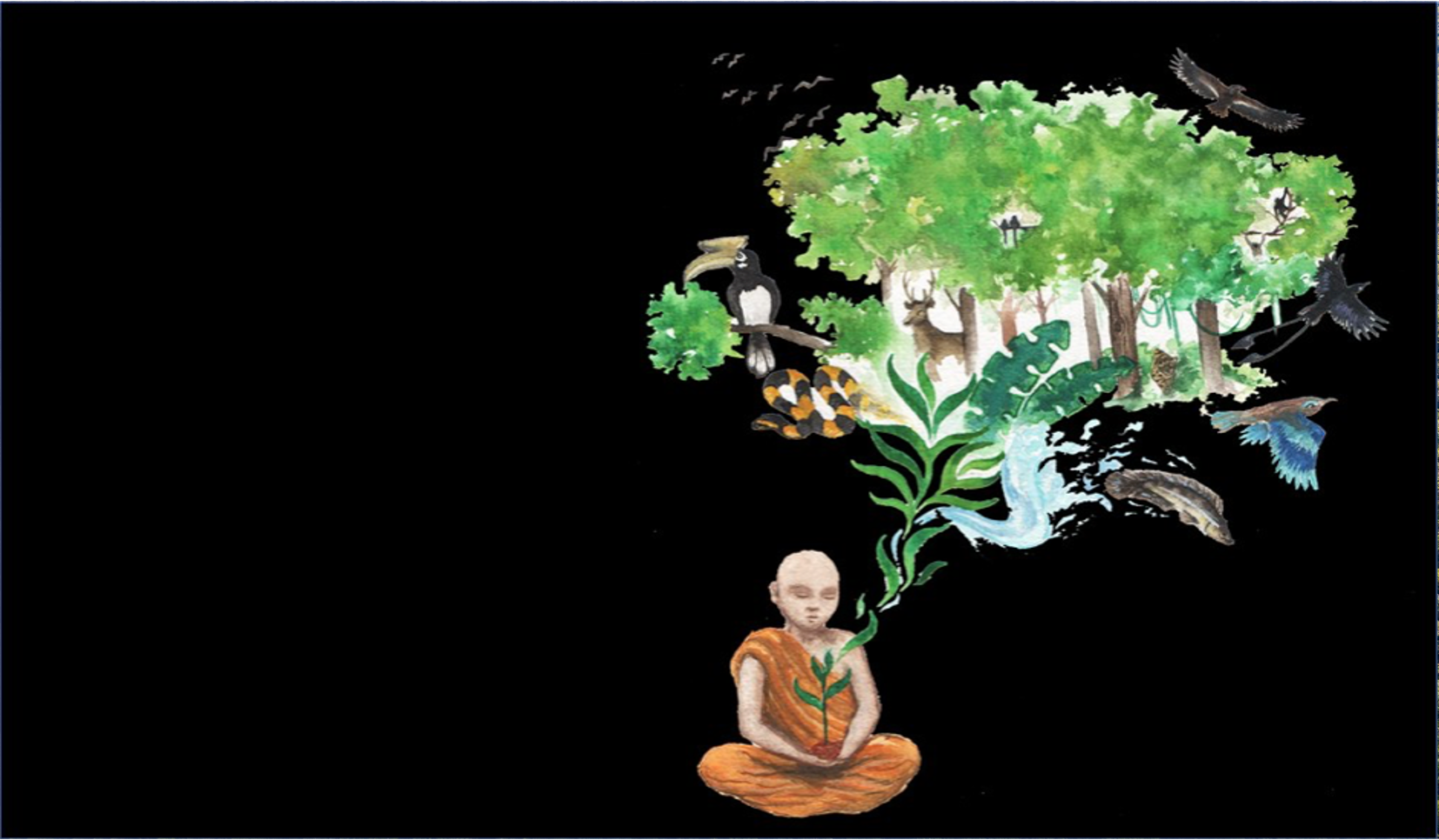 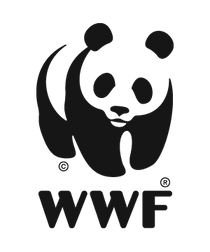 Engaging with Hindu, Christian, Buddhist, Muslim and Indigenous Traditions
ALL FAITH TRADITIONS SPEAK TO CARE FOR NATURE
Faith Calls to Action on Biodiversity:
Laudato Si Call to Action:
“Concretely, to safeguard biodiversity, we can take action by planting trees and form partnerships with organisations that care for land and seas. We must act together so that there is no more biodiversity loss and prioritize restoring degraded ecosystems, including on church land. We can grow Laudato Si’ gardens, living chapels, support regenerative agriculture and agroecology practices that protect and nourish human and planetary health.”
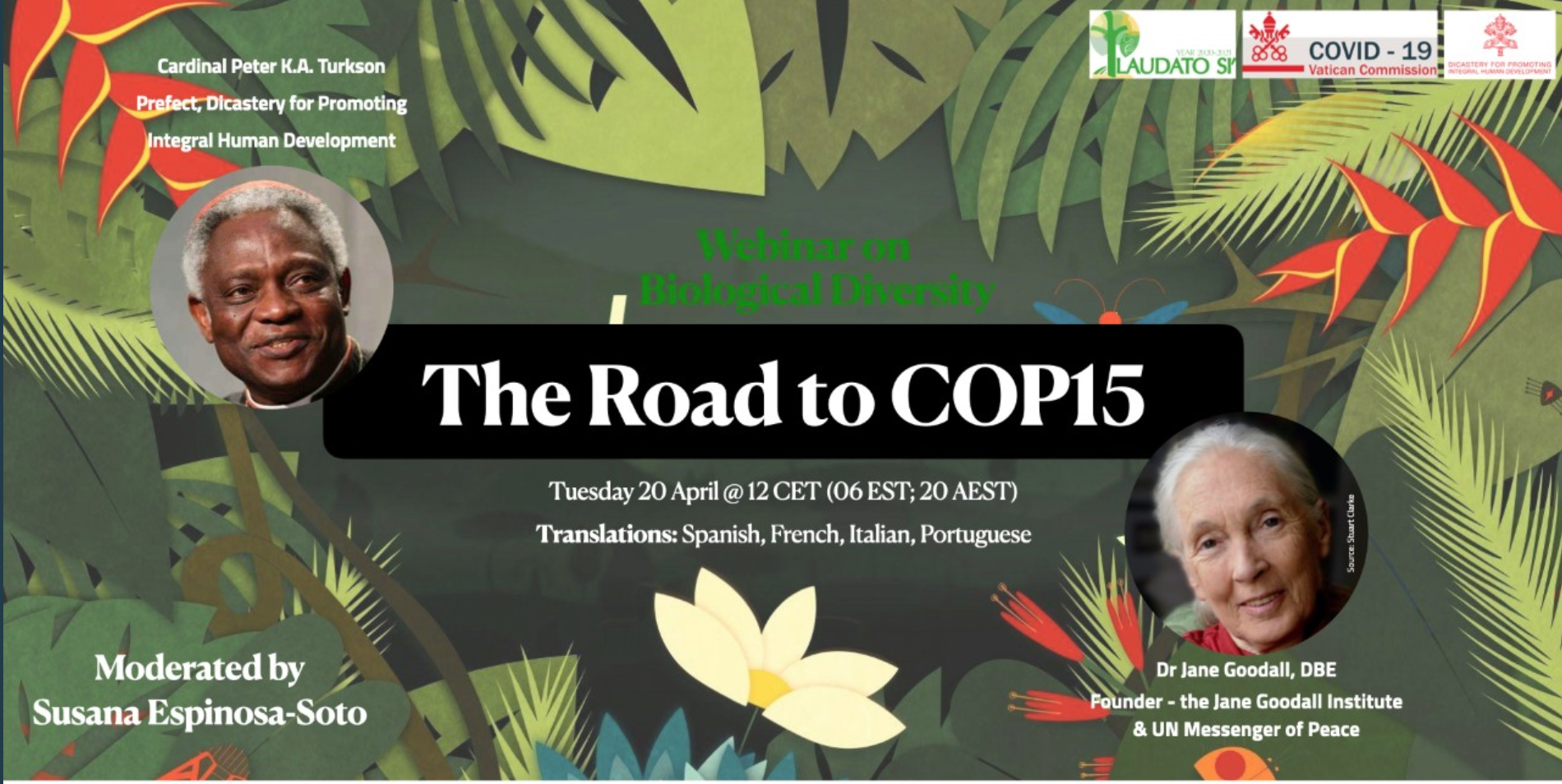 There are similar calls to action by every faith tradition:

Islam: "In Islamic teachings, humans shall act as Guardians (Kalifah) of our shared planet.”

Hinduism: "The Earth is our mother and we are all her children.”

Buddhism: We are the generation with the awareness of a great danger. We are the ones with the responsibility and the ability to take steps of concrete action, before it is too late."
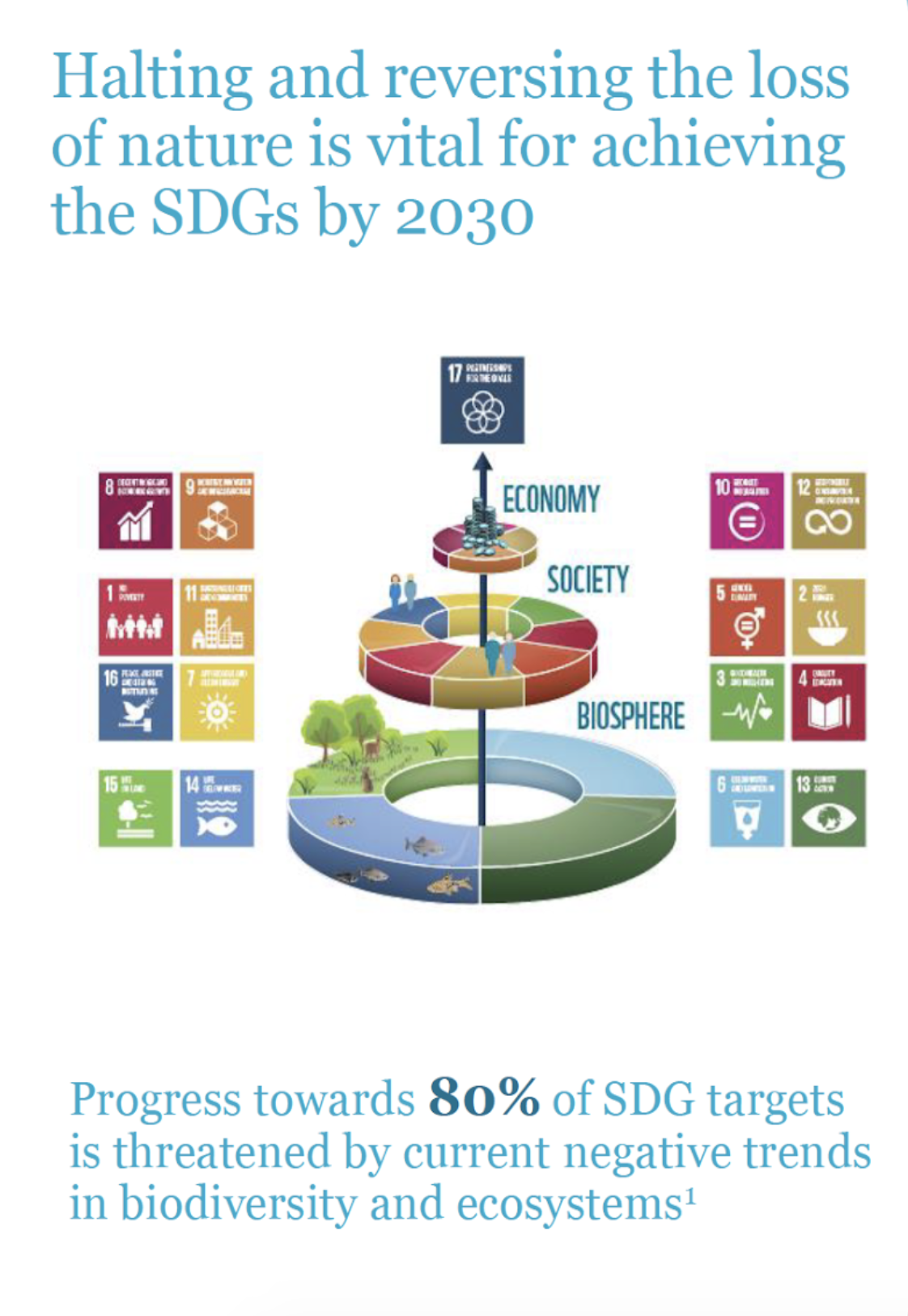 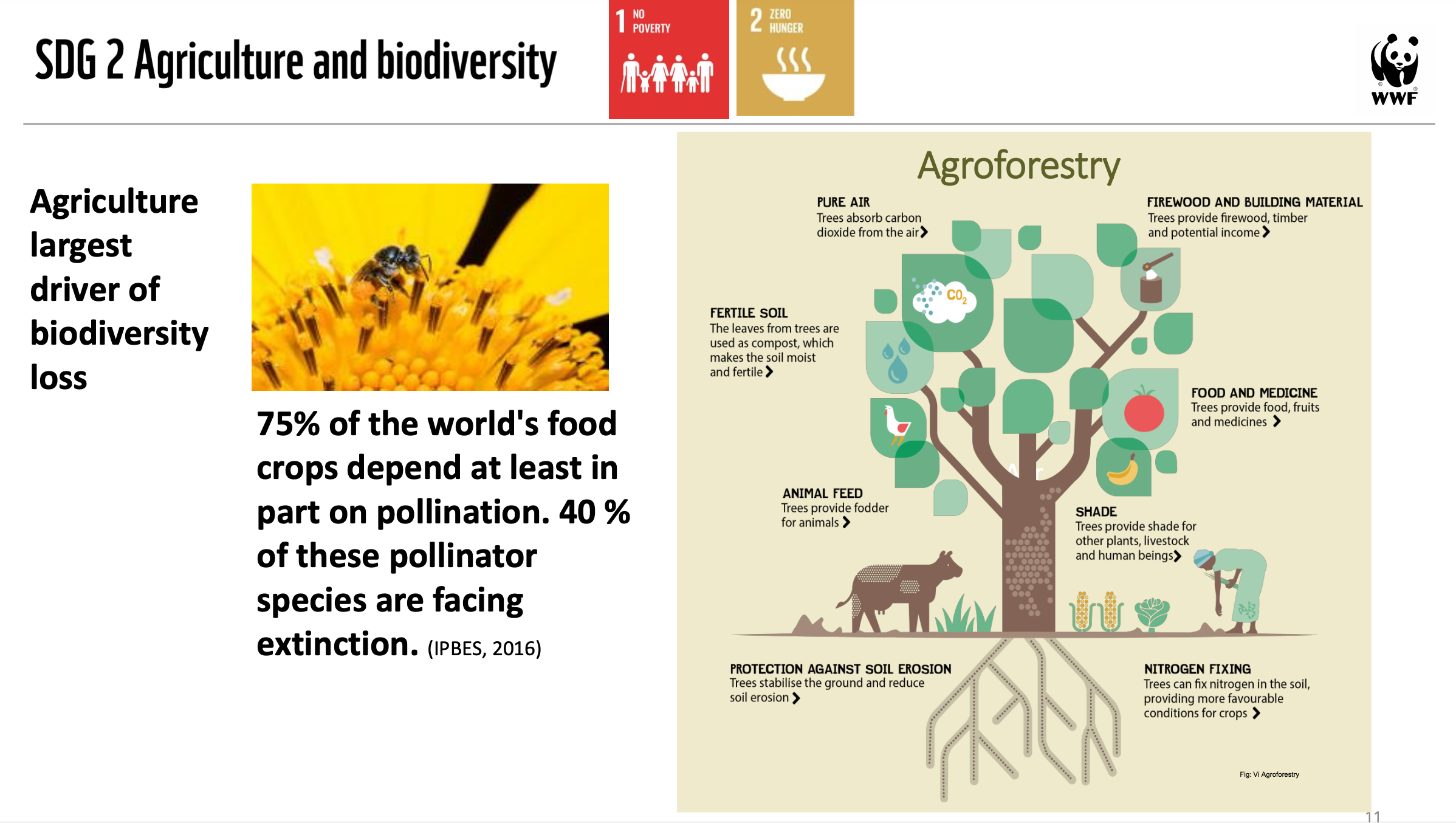 Food for Thought
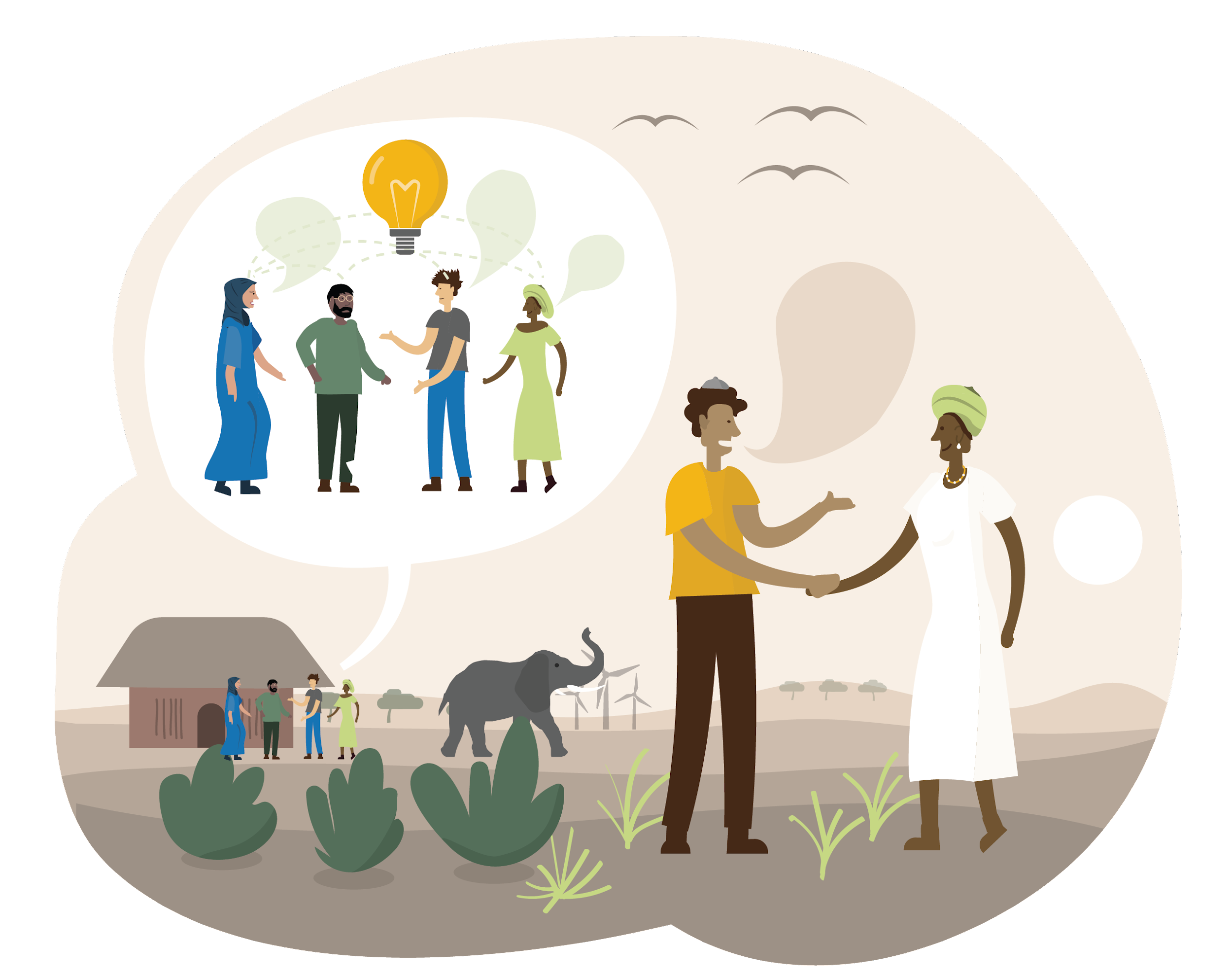 What can Faith-based  Organisations and Communities do to Protect and Restore Biodiversity?
1 -EDUCATE, STRENGTHEN AWARENESS, COMMUNICATE FAITH TEACHINGS ON NATURE
THAT CAN INSPIRE & UNDERPIN BIODIVERSITY ACTION IN YOUR COMMUNITIES
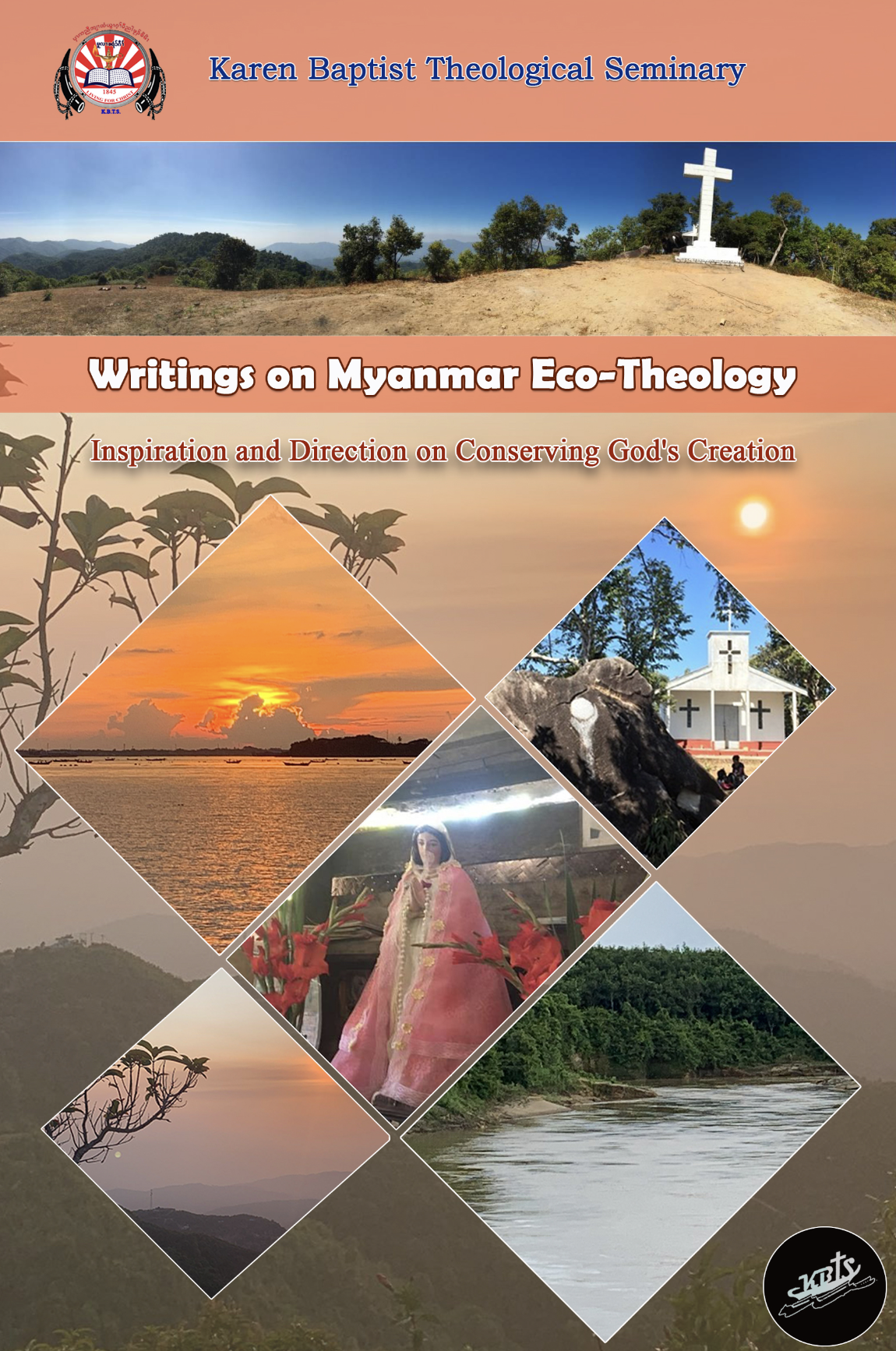 EXAMPLE: MYANMAR

Christian seminary launched new book of Christian eco-theology writings by Burmese Christian leaders

Now being used to train new pastors, and for their liturgies 

To empower Christian leaders to preach about key conservation issues in their communities
6
[Speaker Notes: Practical Action: Protect]
2 -PROTECT YOUR LANDS: GBF Target of protecting 30% of land and seas
7
[Speaker Notes: Practical Action: Protect]
3 -RESTORE YOUR LANDS: GBF Target of restoring 30% of degraded ecosystems
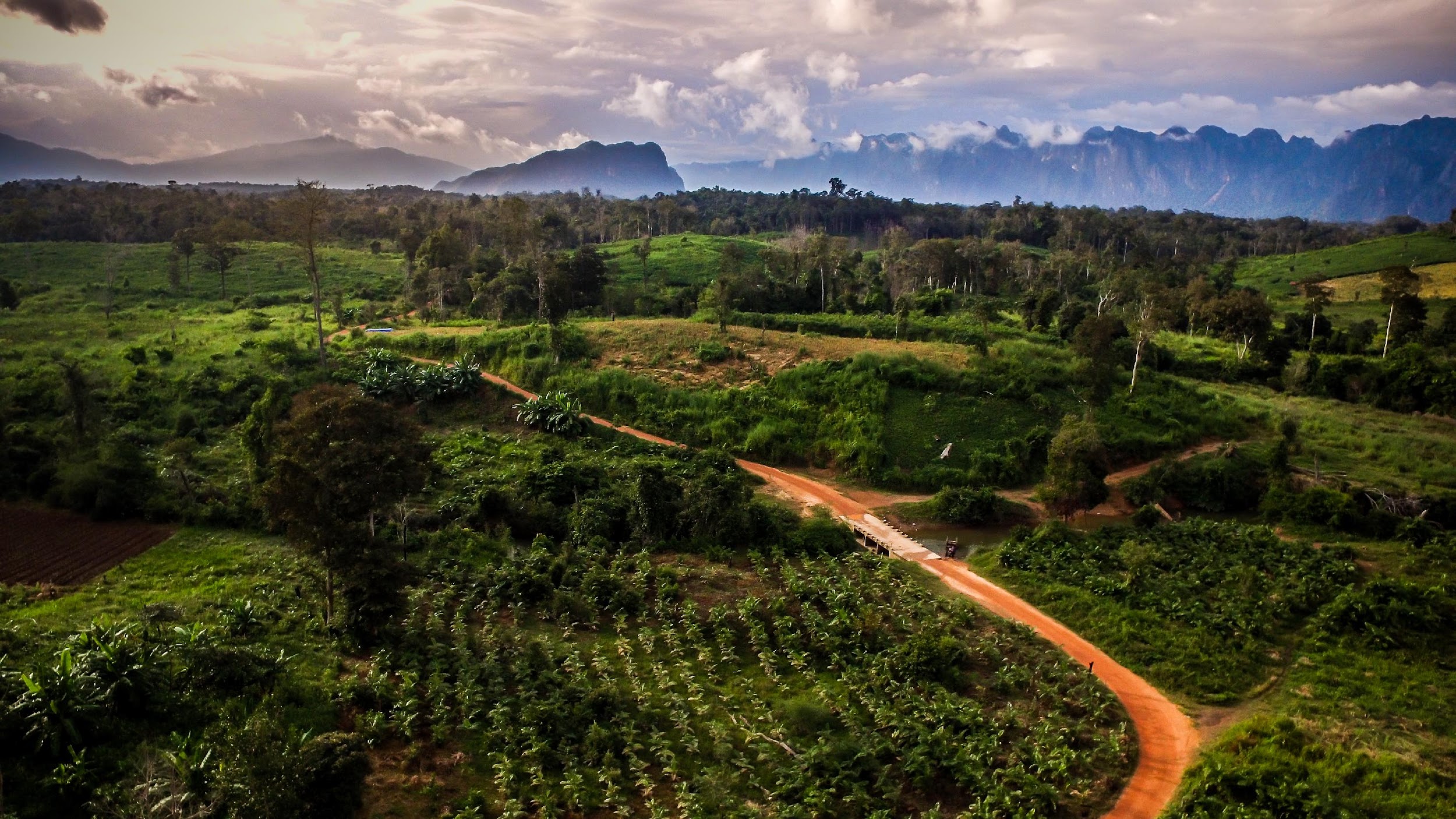 8
[Speaker Notes: Practical Action: Protect]
3 -RESTORE YOUR LANDS: THROUGH TREE GROWING
Tree growing is a great way to help prevent biodiversity loss, as trees and forests are habitats to many organisms. This could happen on faith-based institutional land, private farmlands owned by members, and on public land.

Globally, FBOs have planted 335+ million trees in the last 2 decades, with plans to plant 350+ million additional trees by 2030

There is thus a great opportunity to build technical capacity of FBOs to grow trees (rather than plant) according to  best scientific practice so that they can survive and thrive, and contribute to conservation of biodiversity.
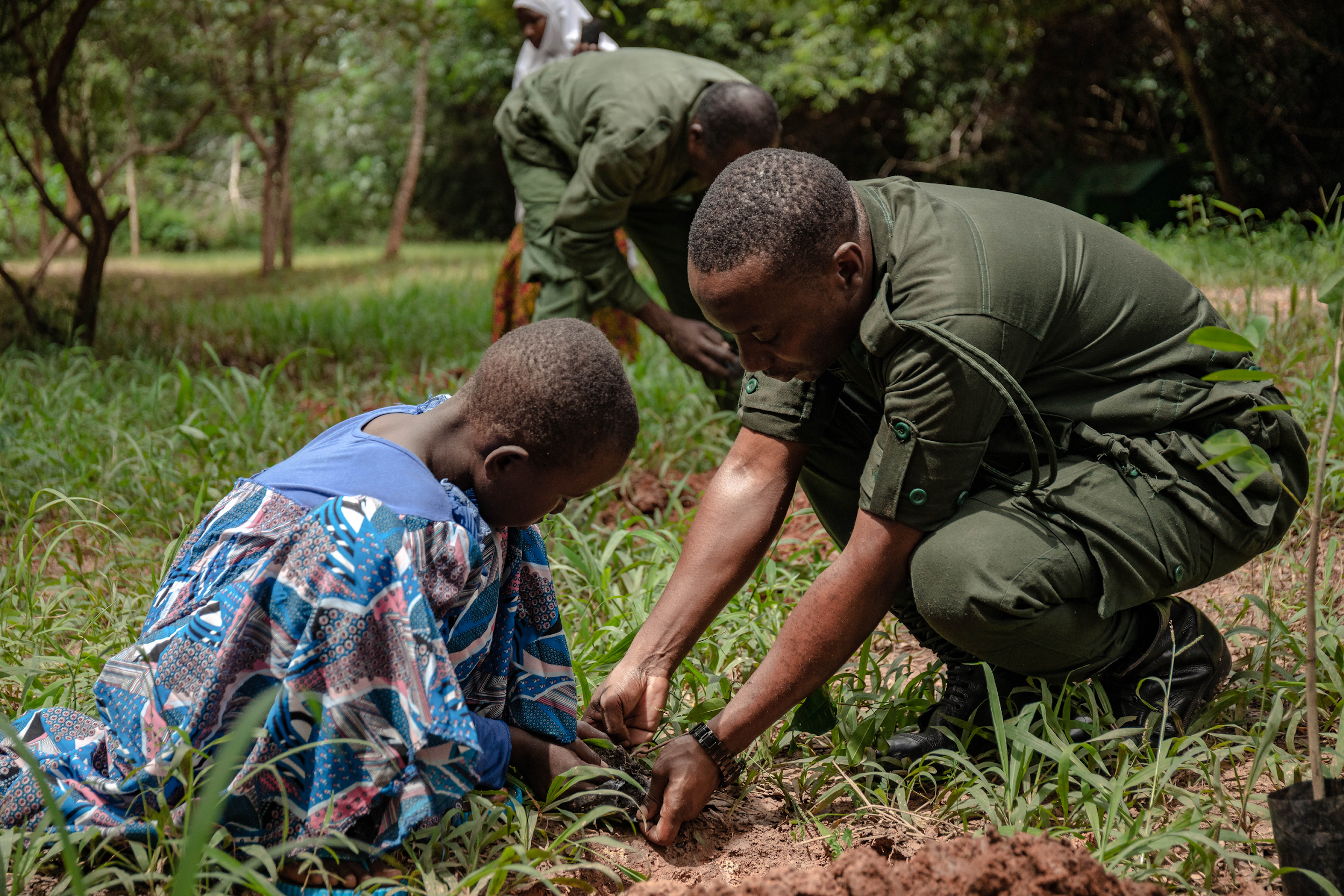 9
[Speaker Notes: Practical Action: Protect]
RESTORE YOUR LANDS: 
GROWING vs PLANTING TREES
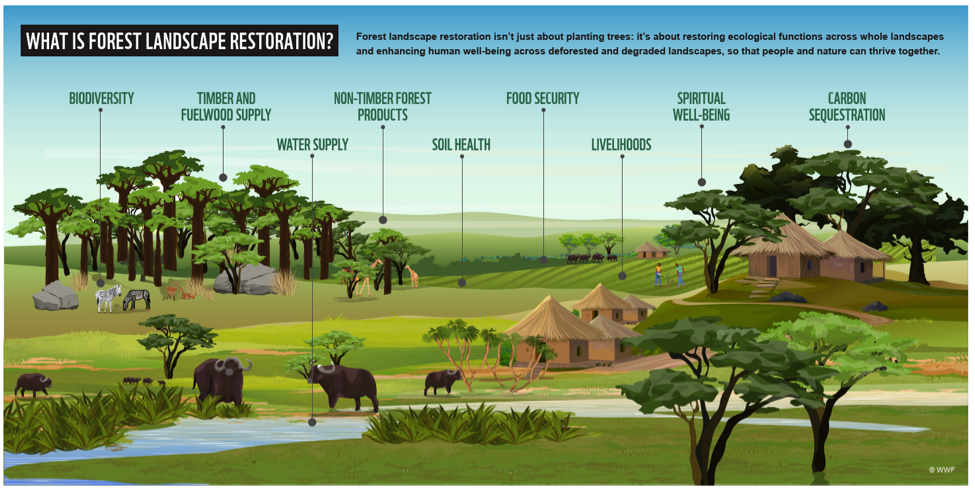 10
ENSURING TREE GROWING BENEFITS PEOPLE, NATURE AND CLIMATE
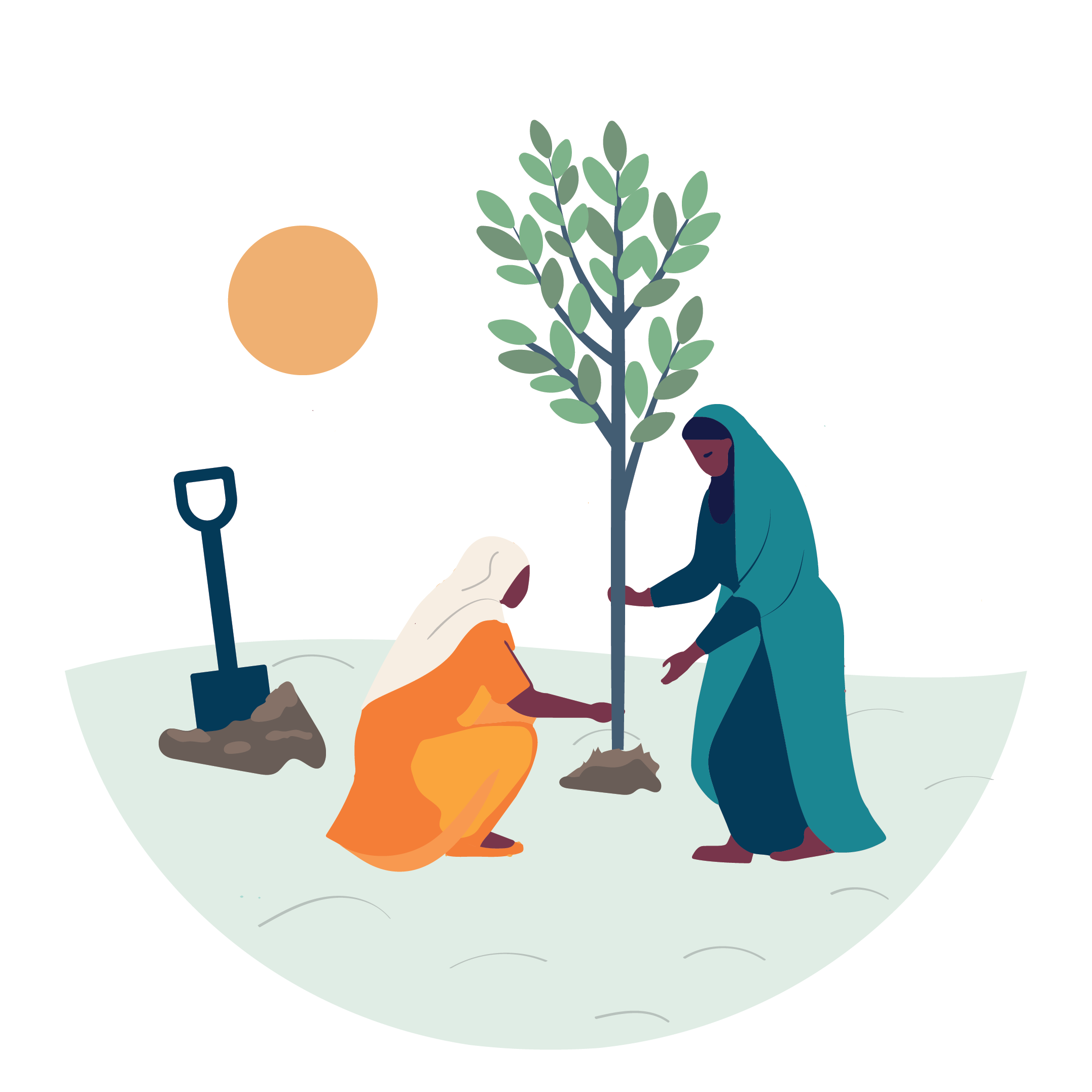 Planting the right tree at the right time in the right place is important

Technical capacity to grow trees according to scientific best practice is a gap in faith tree growing, globally 

M&E was found to be the weakest link in faith tree growing
GUIDELINES ON BEST PRACTICE IN TREE GROWING
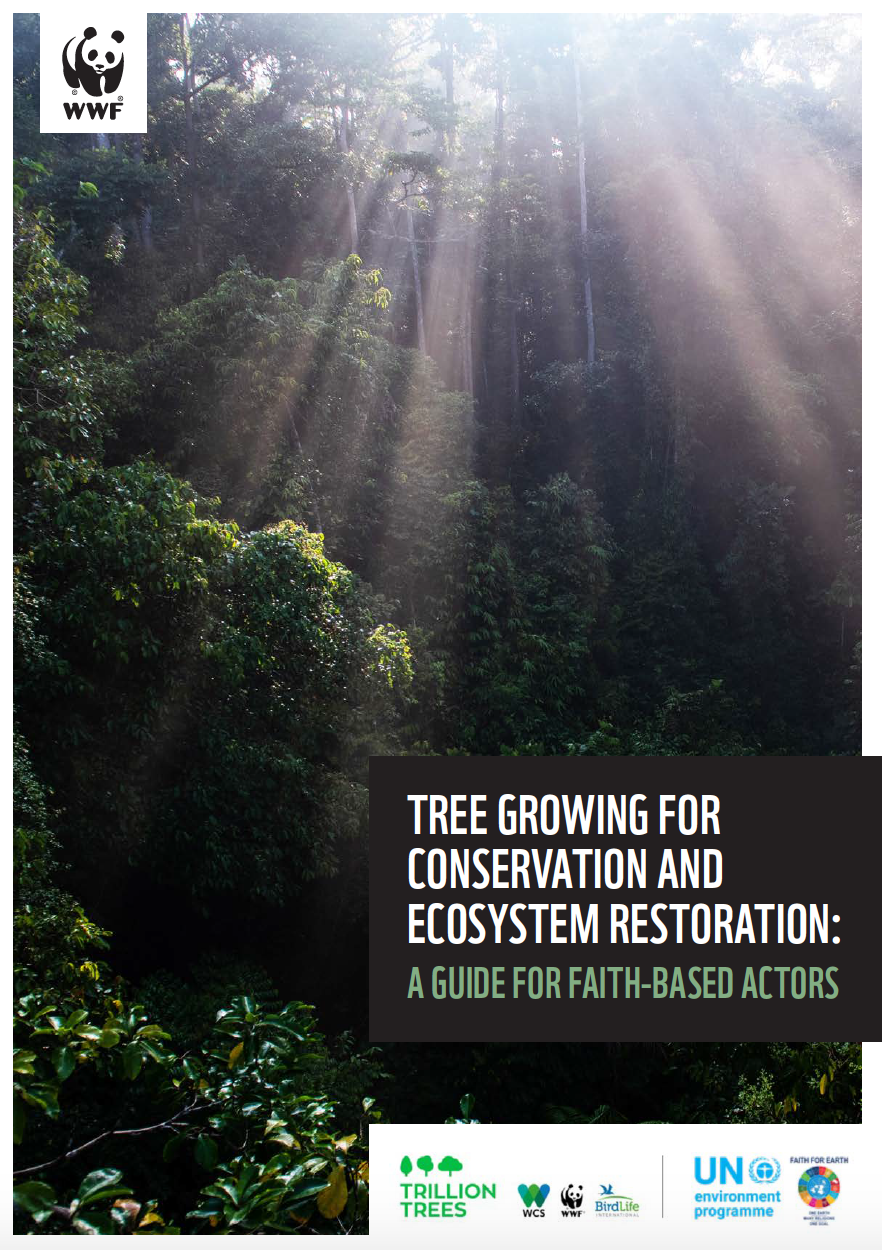 WWF in partnership with UNEP's Faith For Earth Initiative and Trillion Trees, developed a faith-friendly resource on tree growing for ecosystem restoration

The Guide was launched at COP15 in 2022 and is being used across the world to build capacity of FBOs to grow trees according to scientific best practice
To be translated into 8 languages, including French, Spanish, Portuguese and Kiswahili

It can be downloaded at https://trilliontrees.org/wp-content/uploads/2022/12/wwf_trillion_trees____tree_growing_for_conservation_and_ecosystem_restoration_guide_d.pdf
© WWF-Indonesia/Samsul Komar
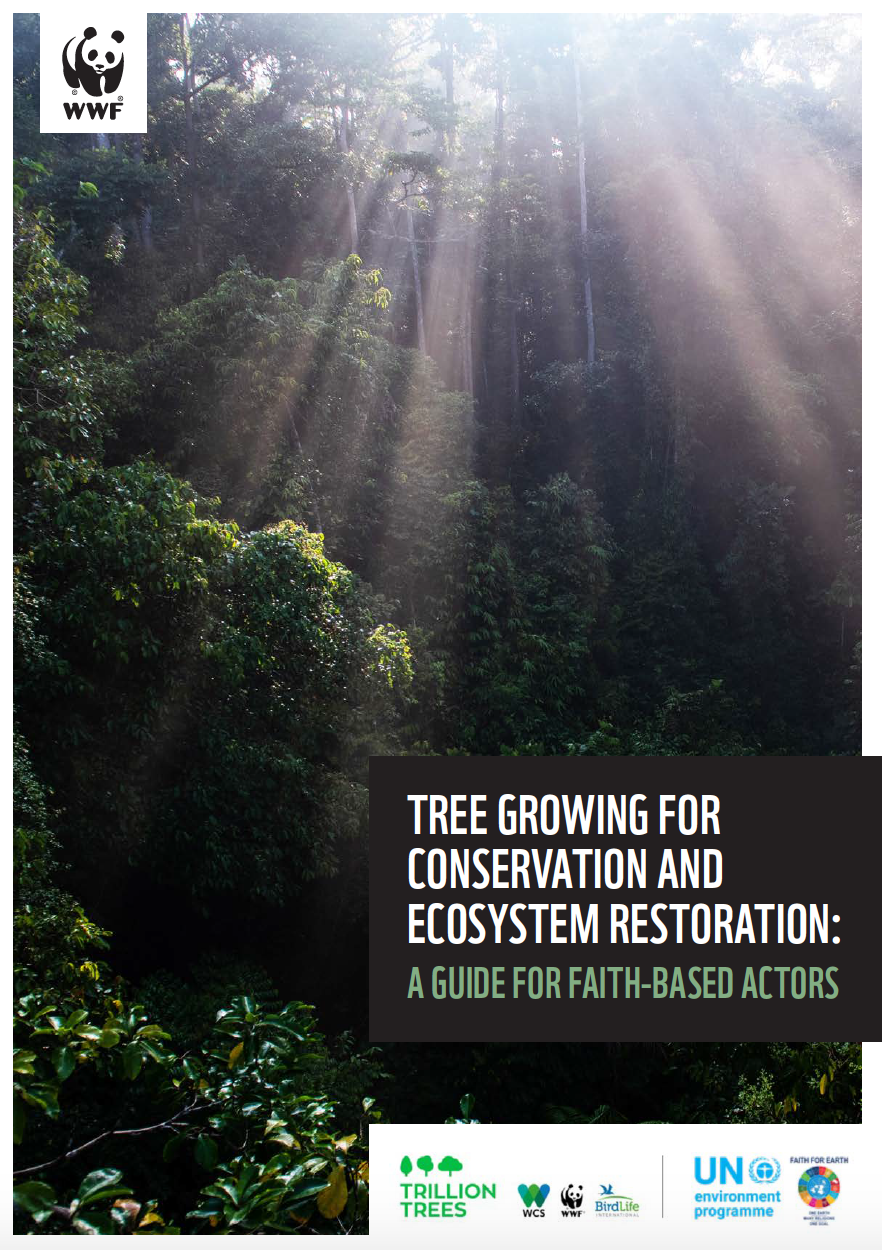 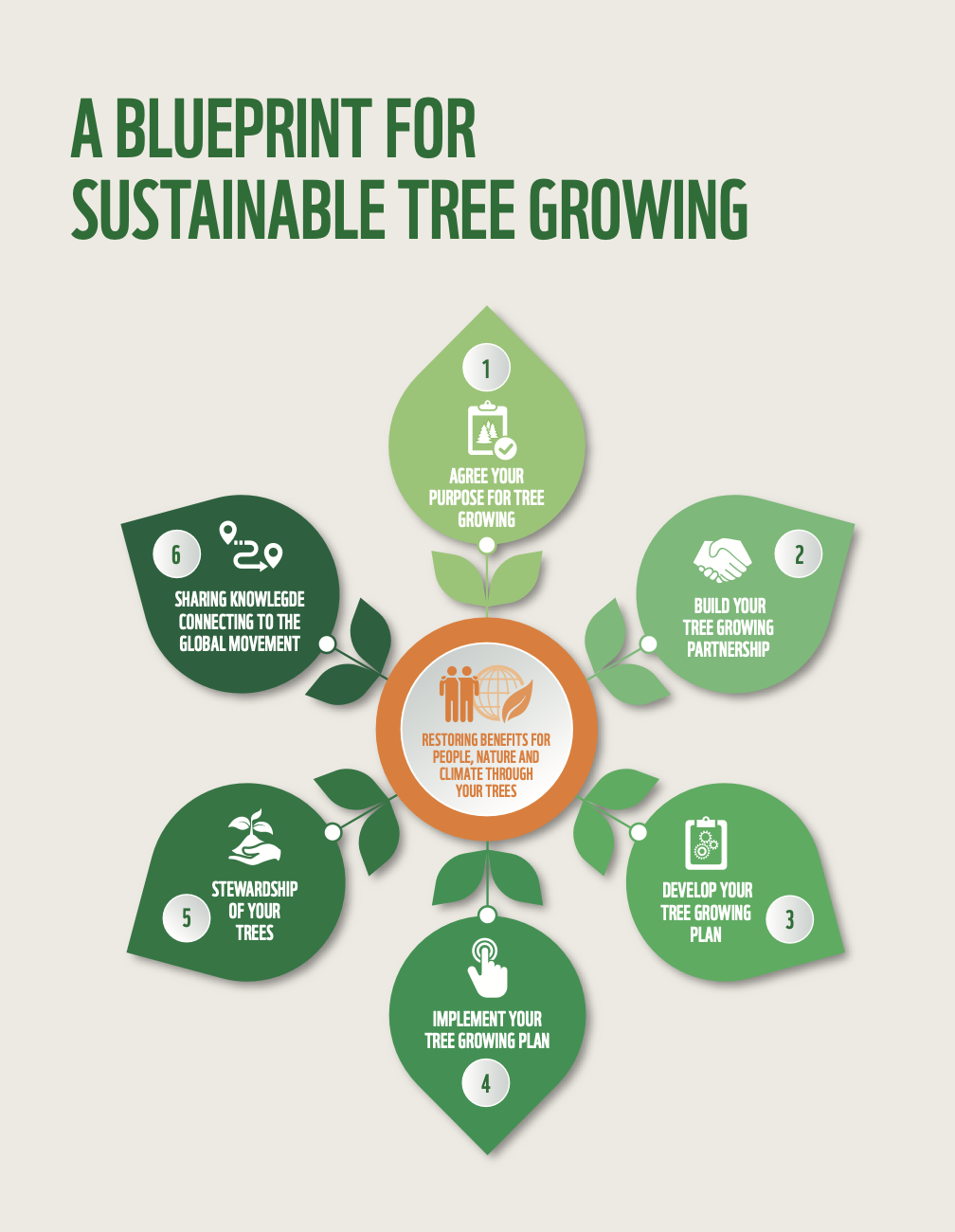 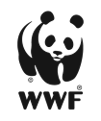 13
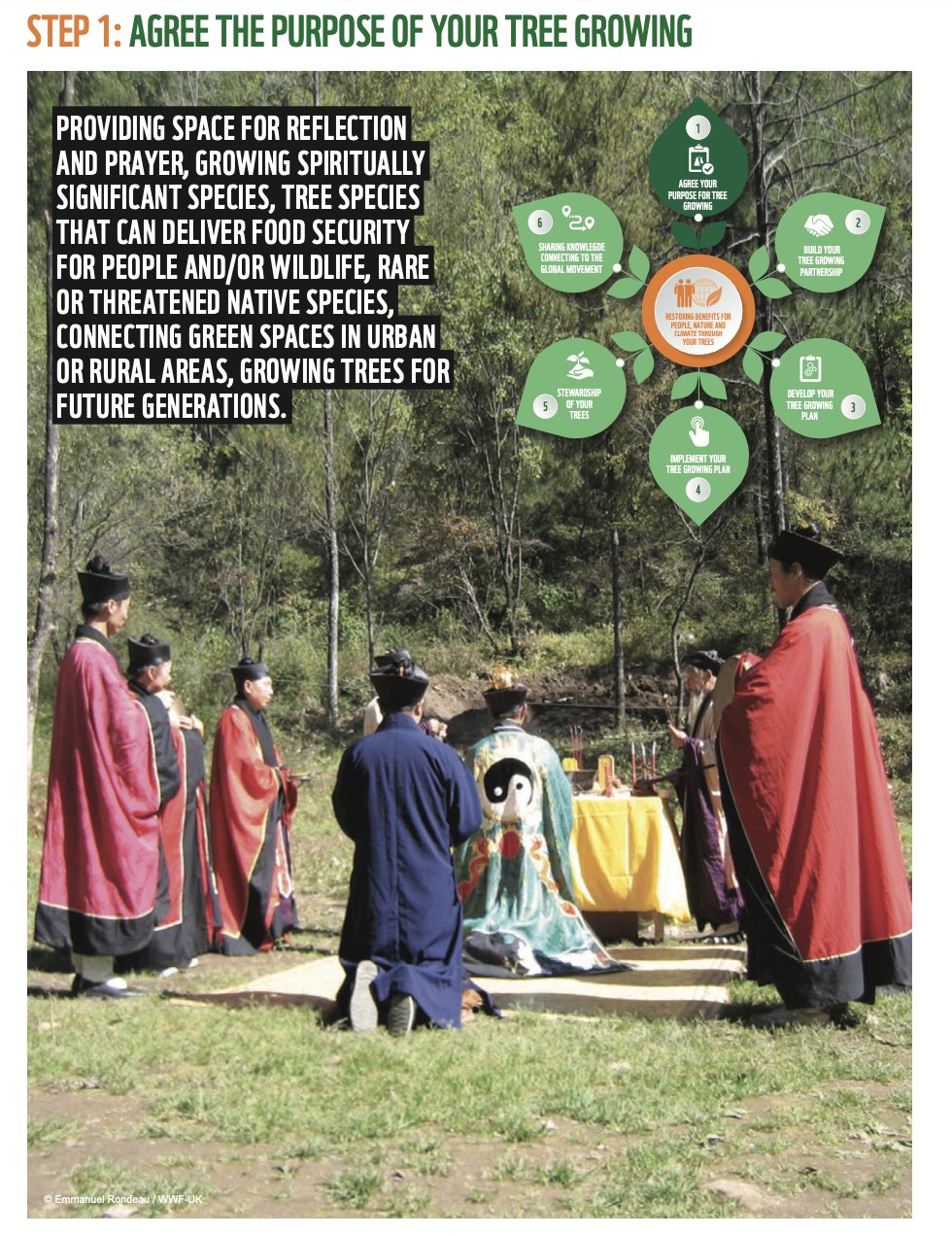 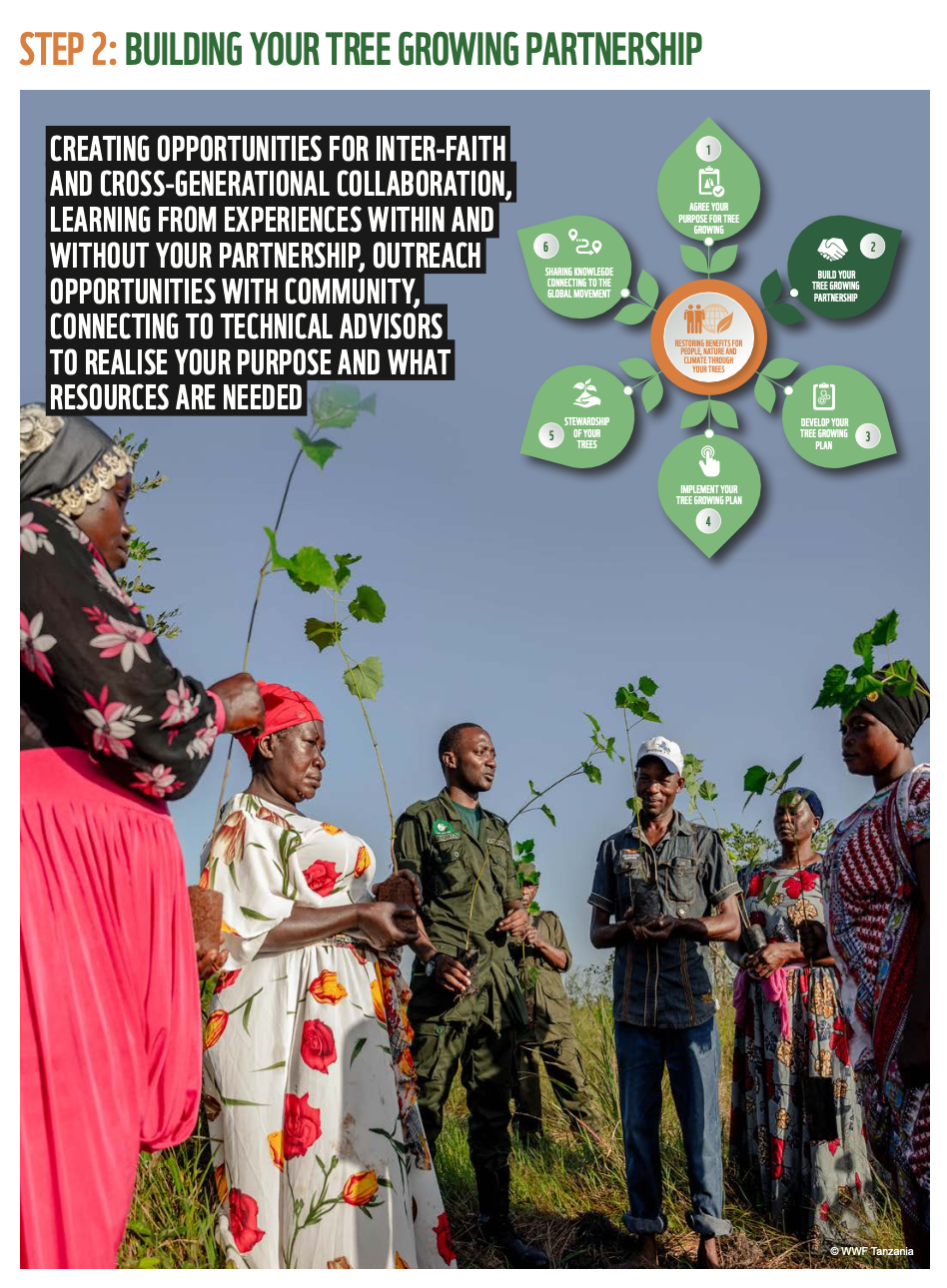 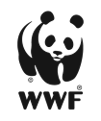 14
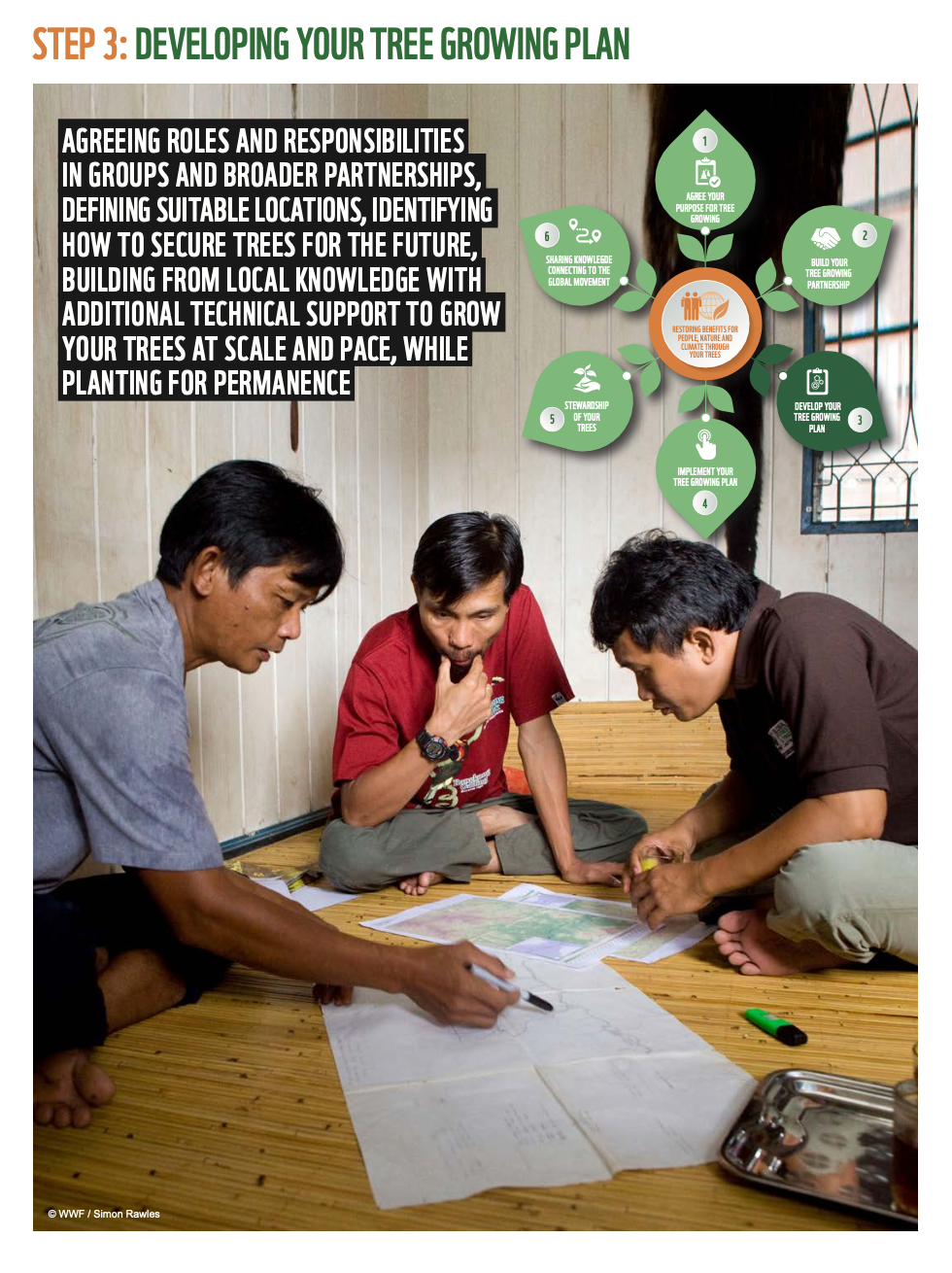 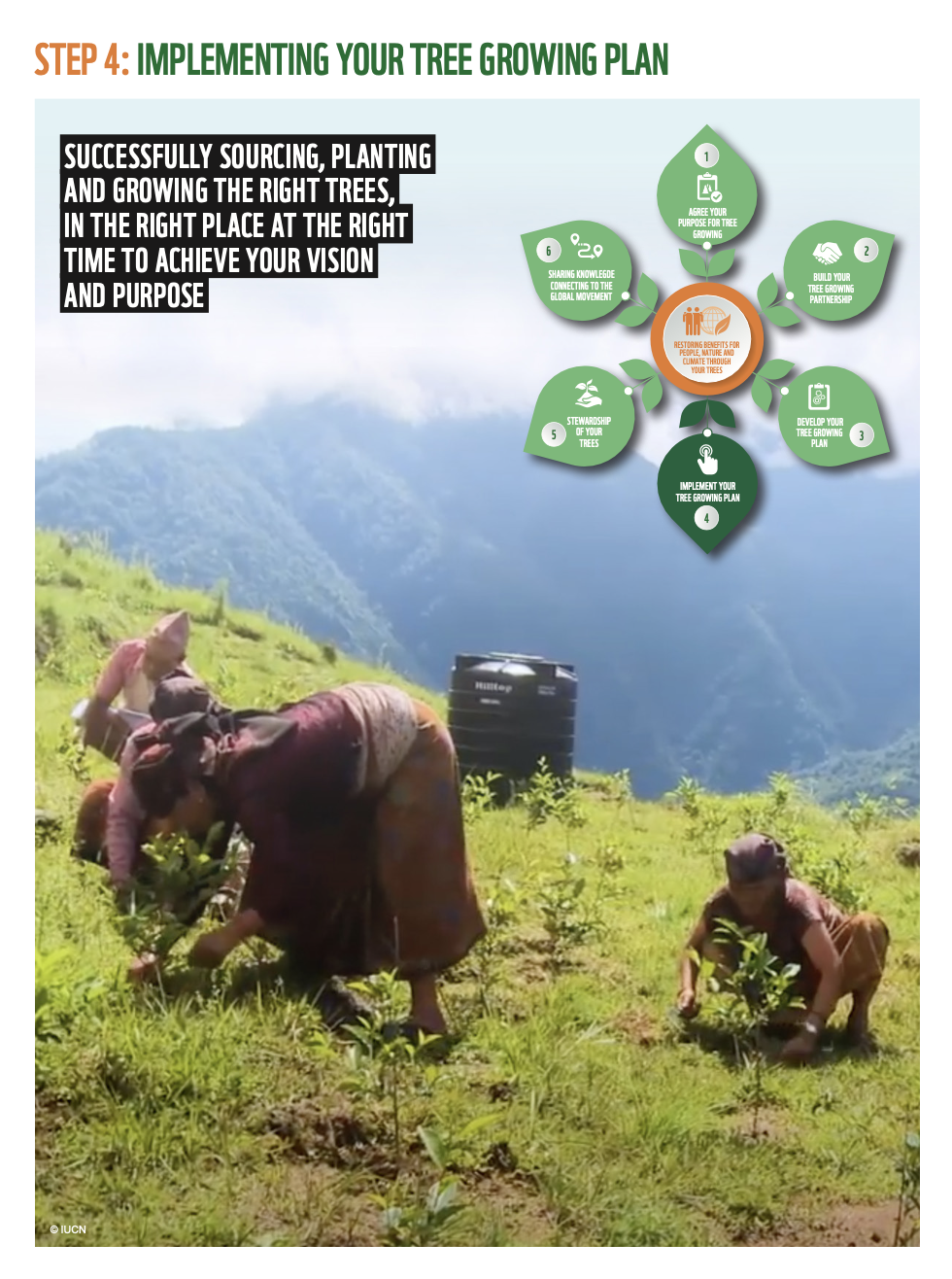 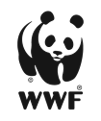 15
Why Strategic Partnerships?
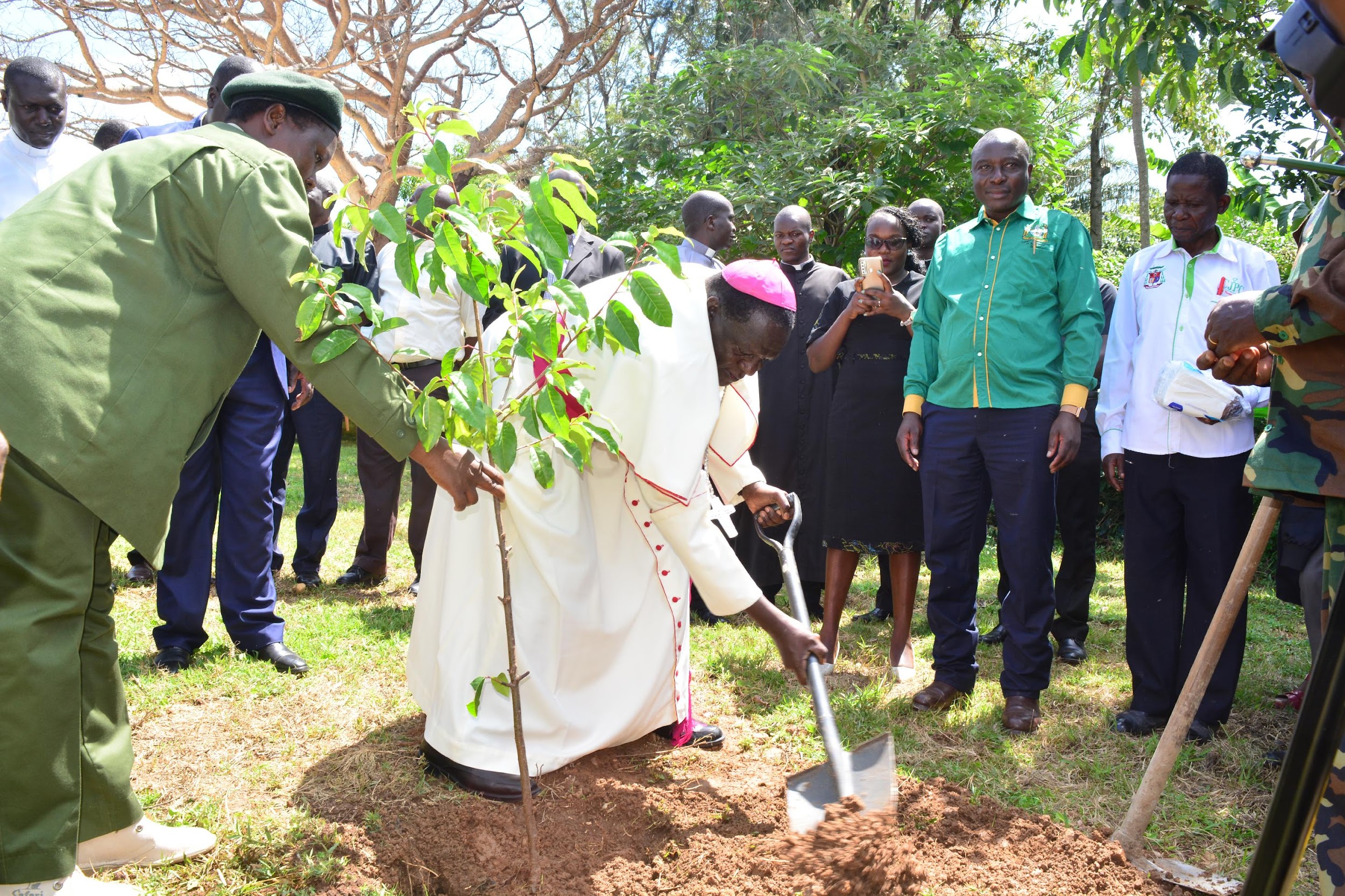 Leveraging Resources 
Building Technical Capacity 
Providing access to private and state land for biodiversity conservation 
Increasing Public Awareness
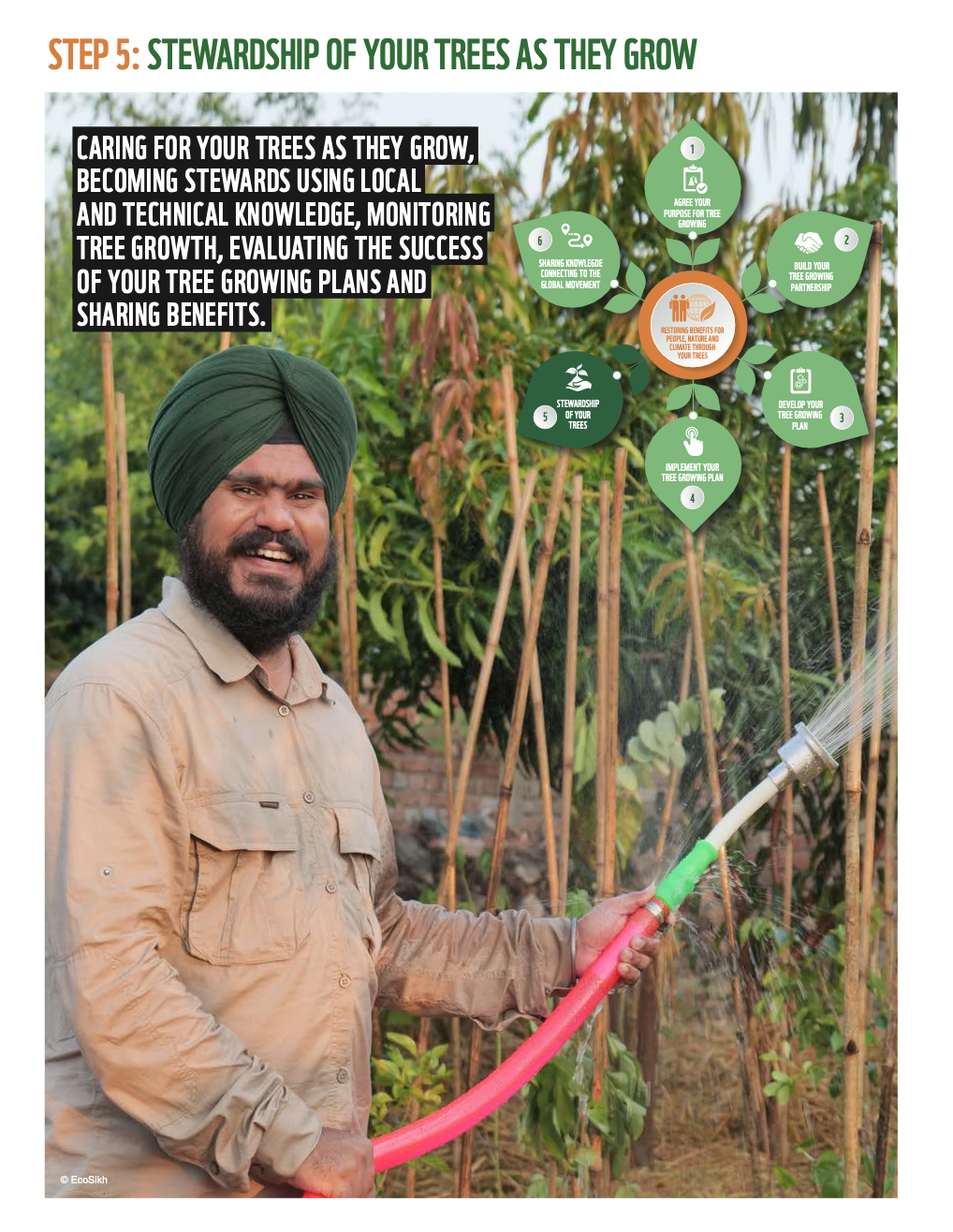 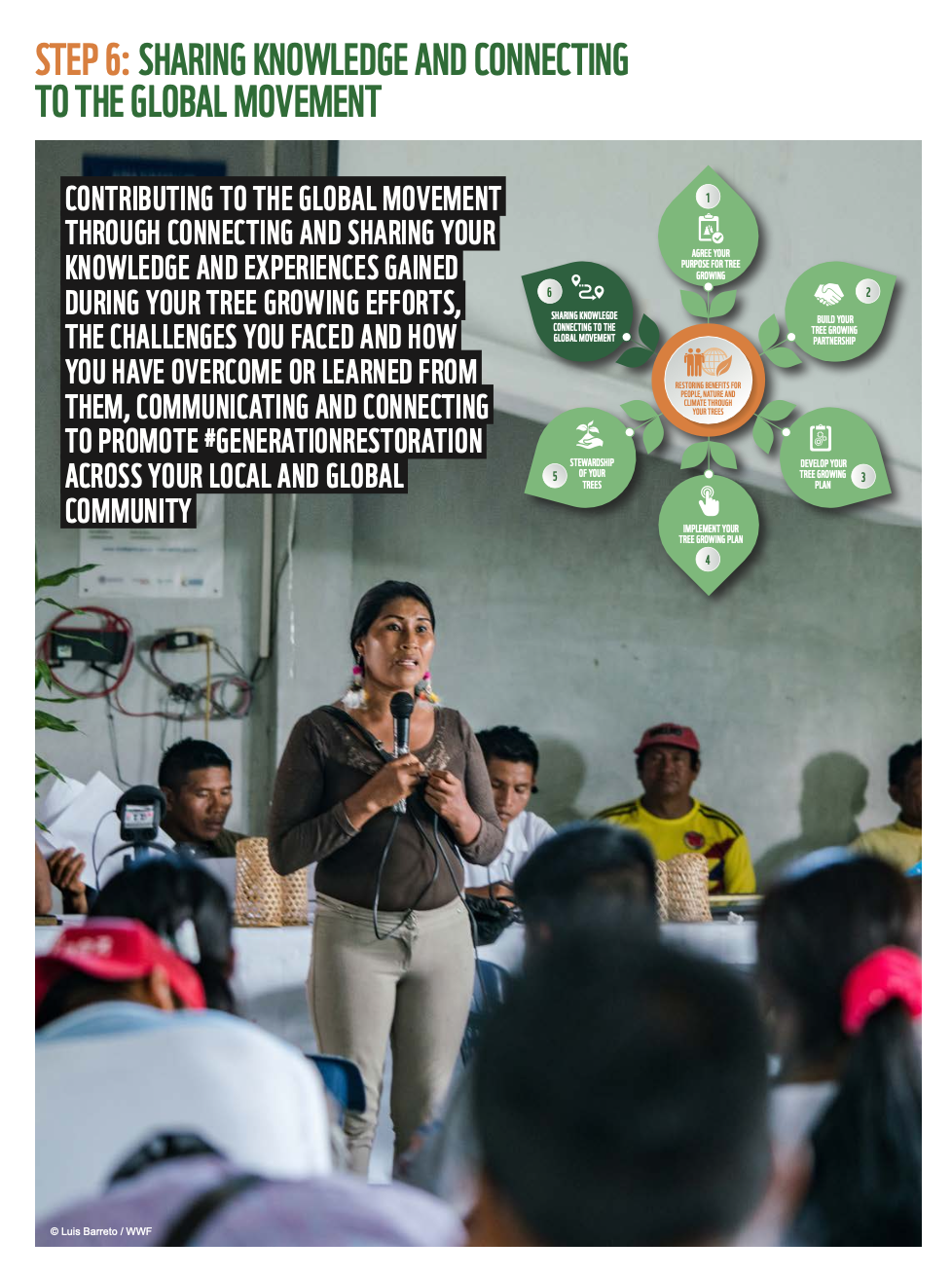 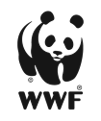 17
SHARE YOUR STORIES & CONTRIBUTIONSCREATE AWARENESS!
a). The RESTOR Platform
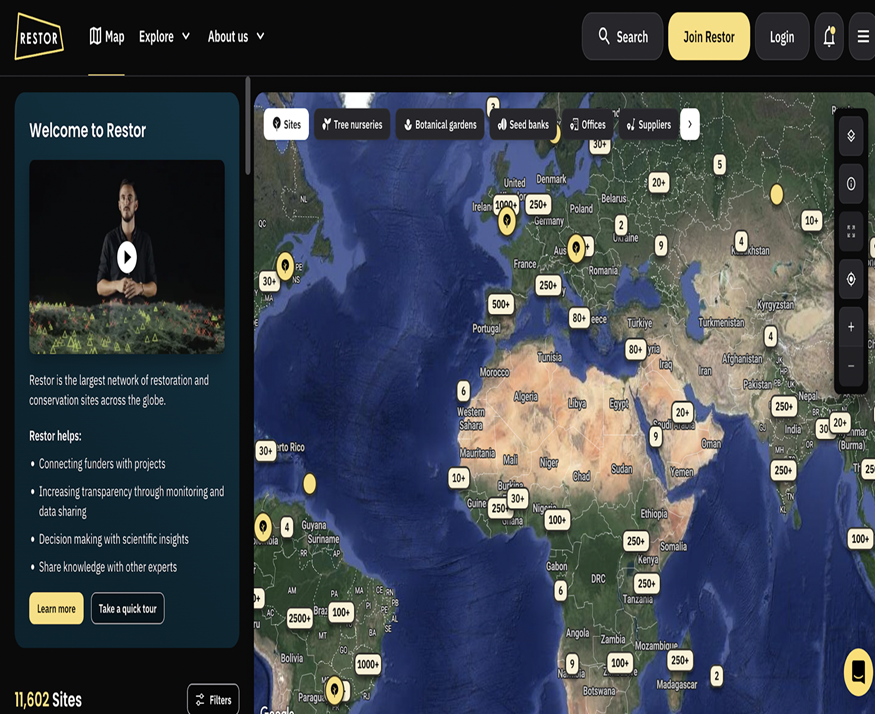 18
[Speaker Notes: Practical Action: Protect]
b). WWF’s Faith and Nature Hub Learning Platform
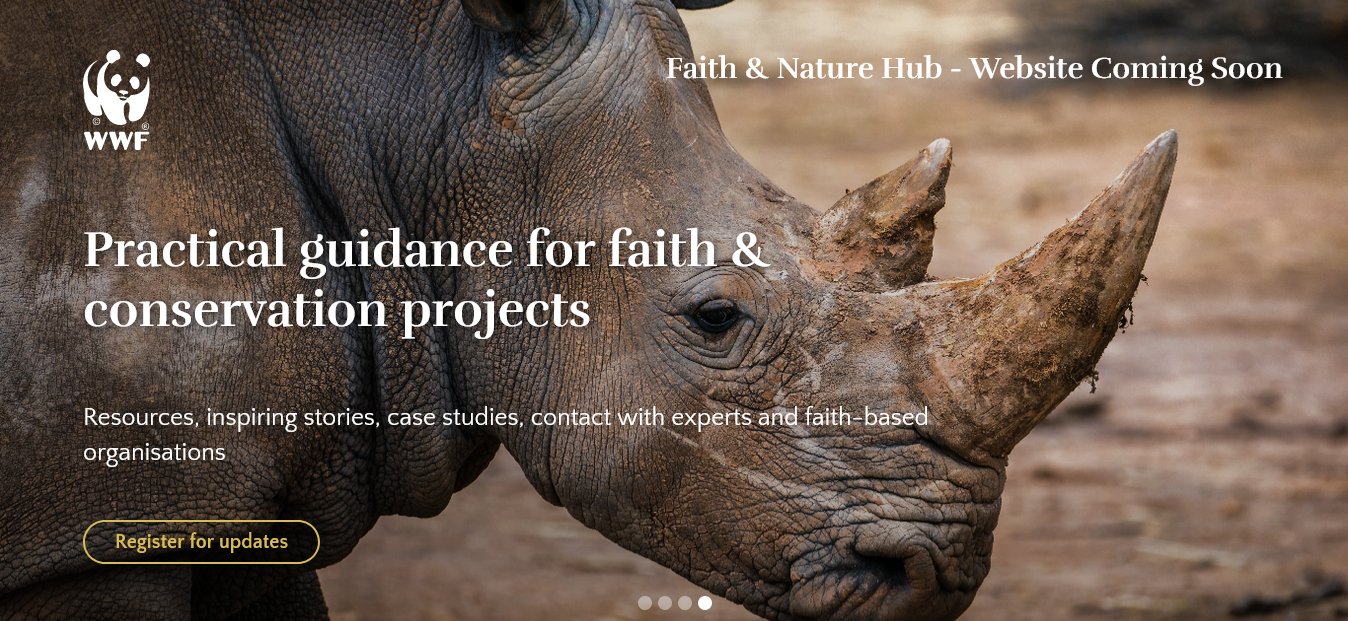 c). Upcoming Page on UN Website
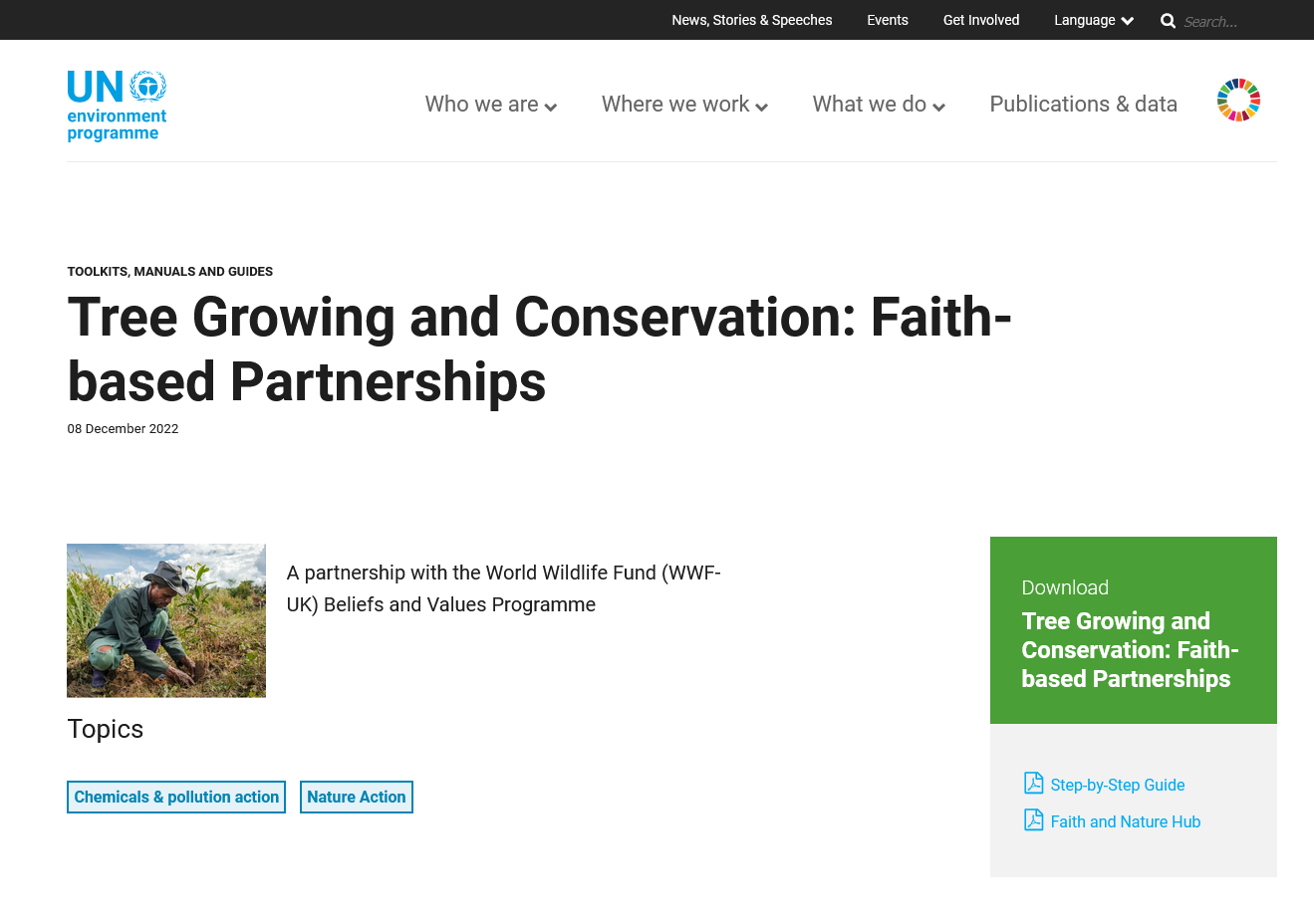 4 -RESTORE YOUR FARMLANDS: FAITH-BASED AGRICULTURE
Faith groups are carrying out agriculture based on faith teachings and values

Examples: Islamic Farming Toolkit, Buddhist-based agriculture, Christian agriculture
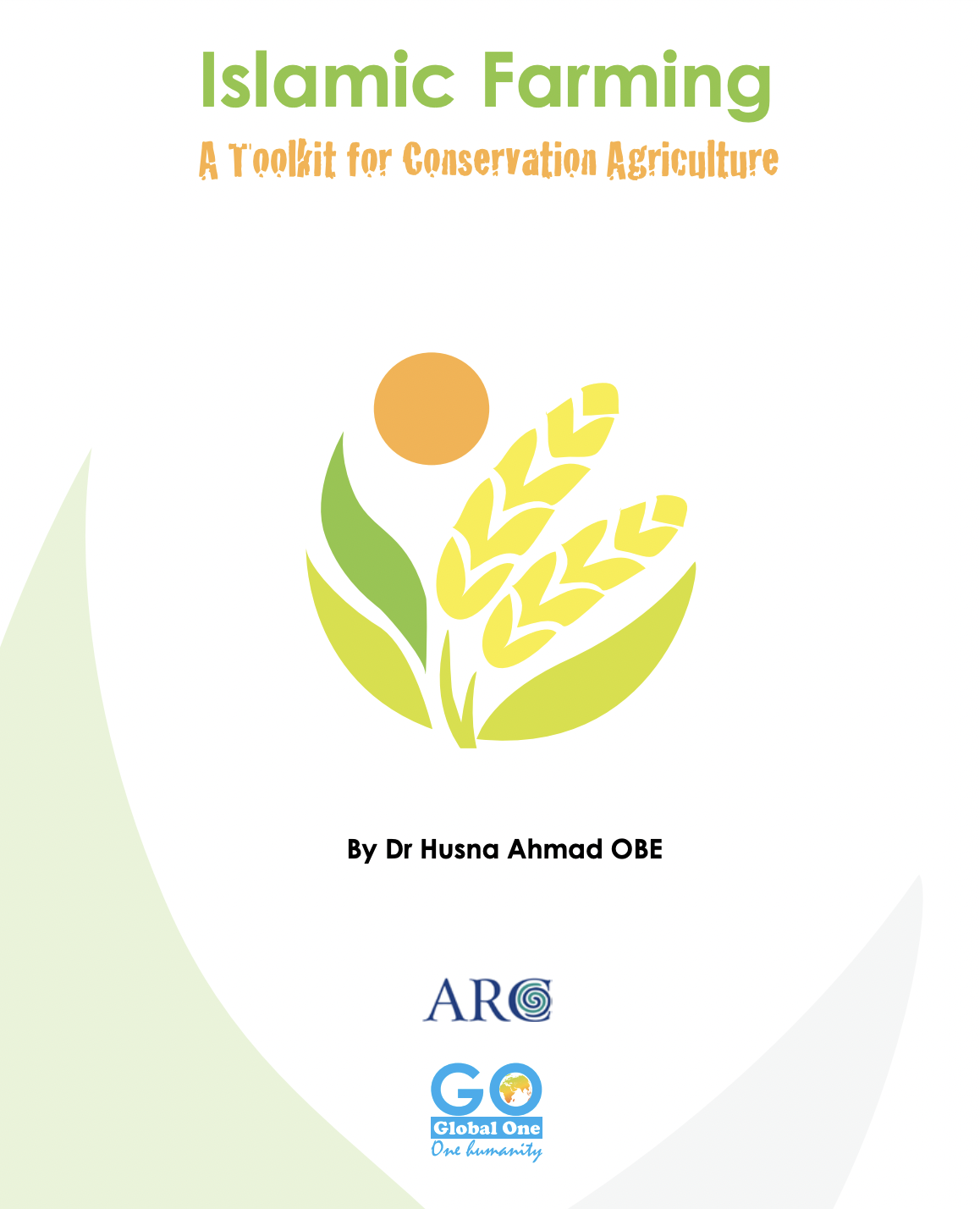 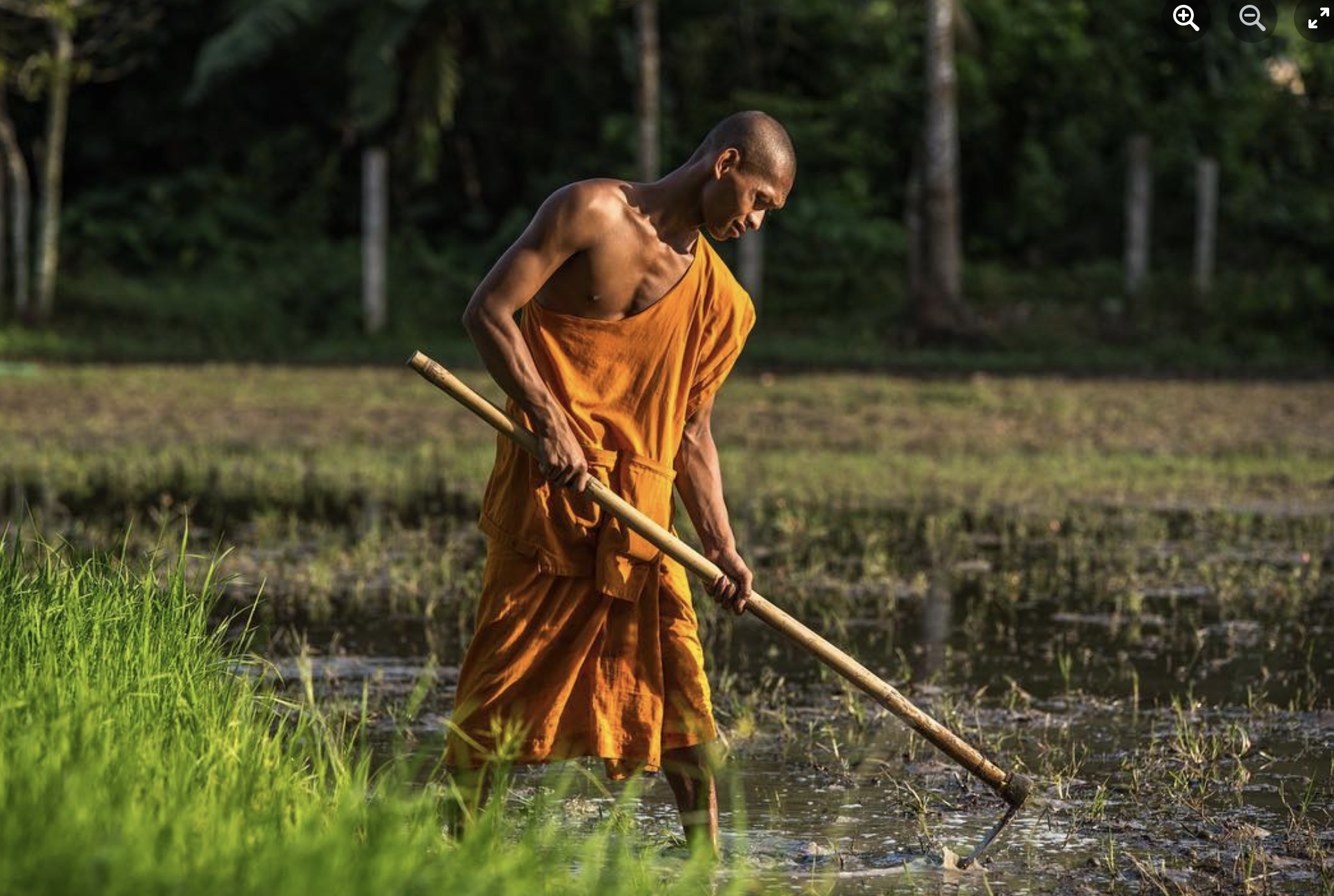 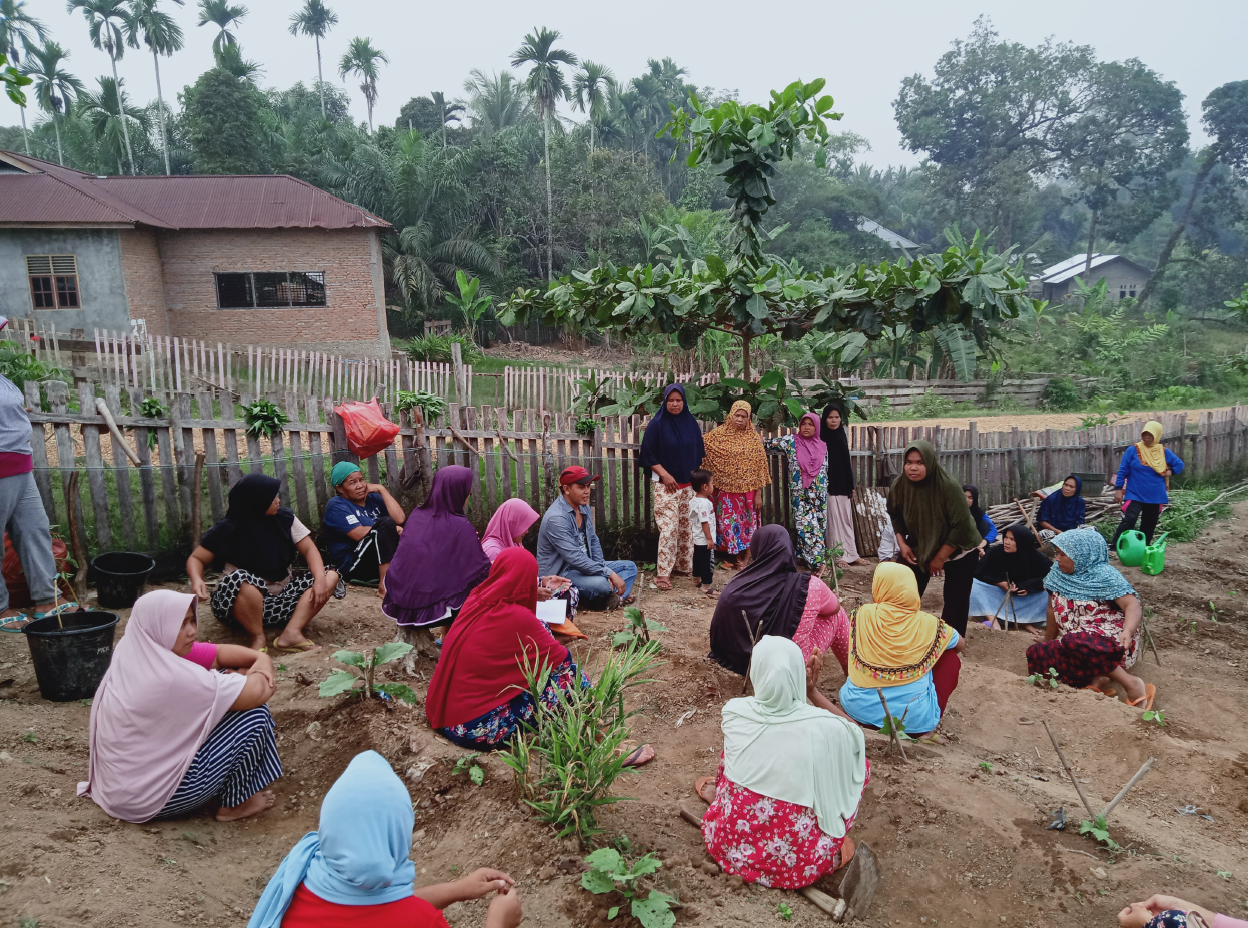 21
[Speaker Notes: Practical Action: Protect]
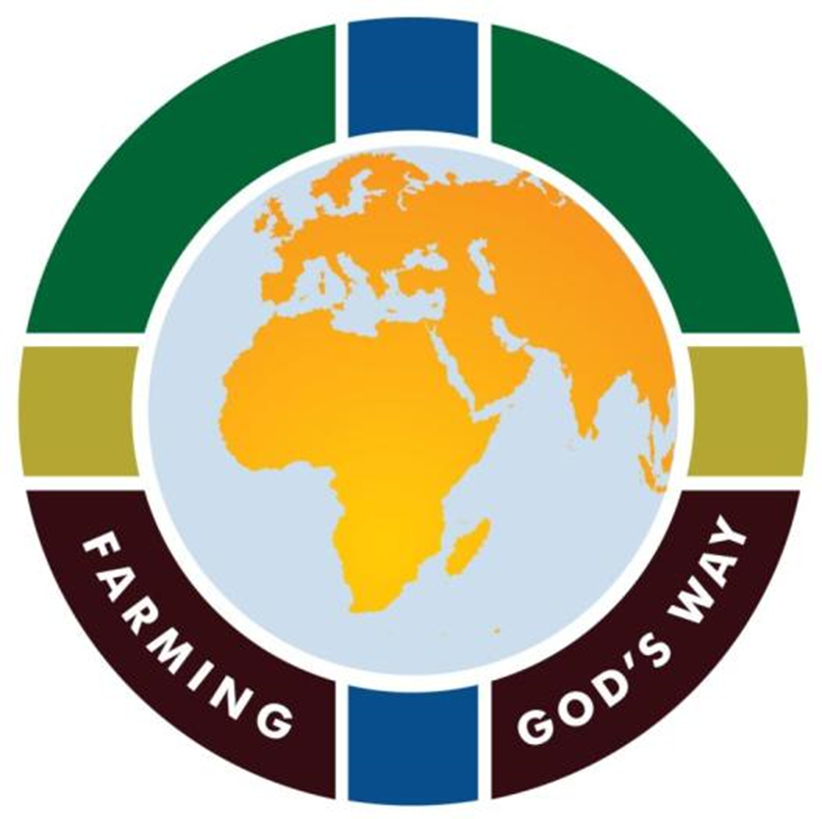 4. RESTORE YOUR FARMLANDS: FARMING GOD’S WAY
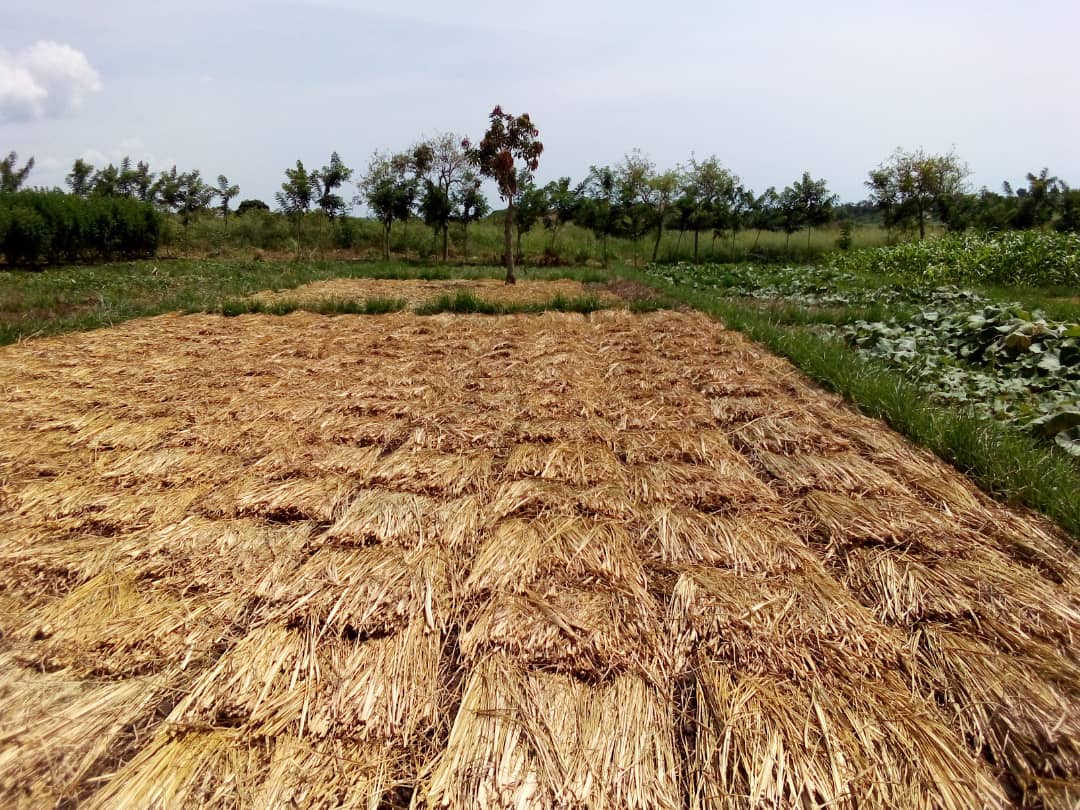 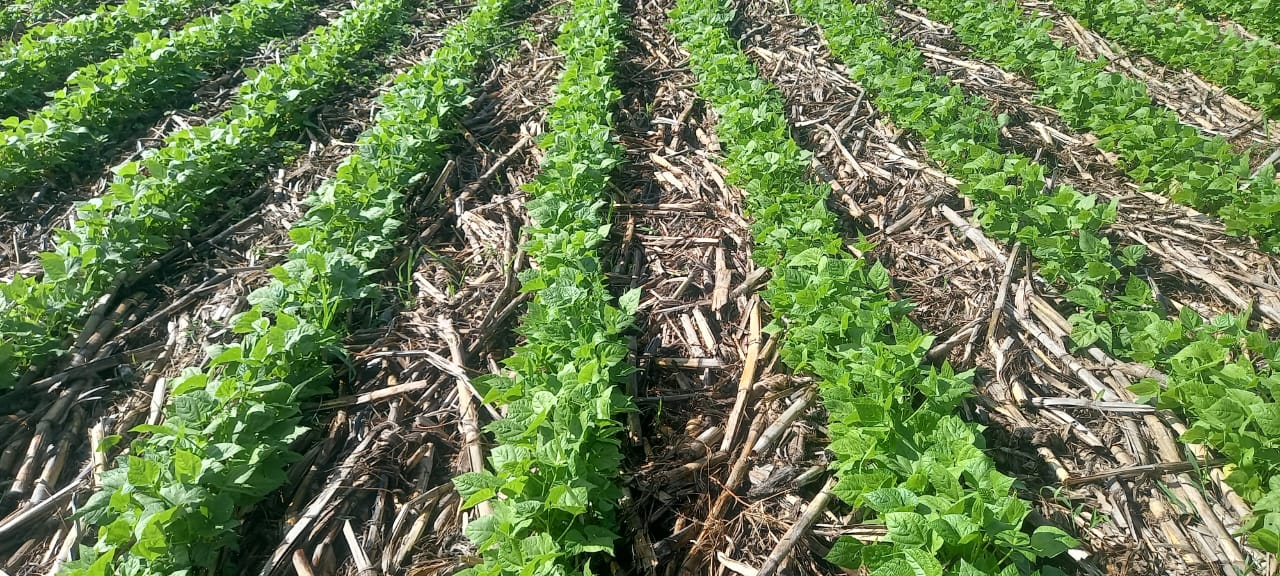 Biblical-based approach to sustainable agriculture – currently practised in more than 30 counties
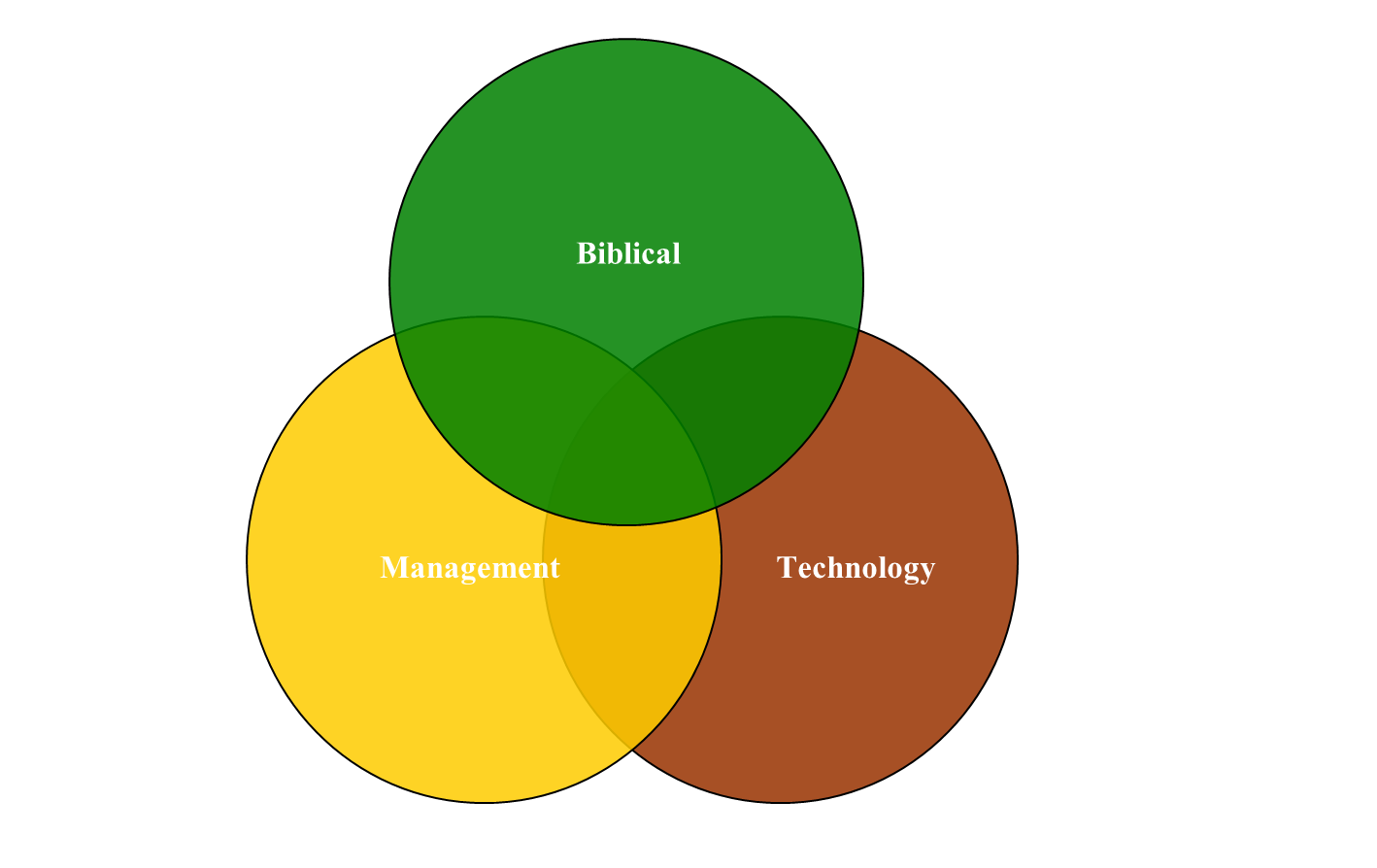 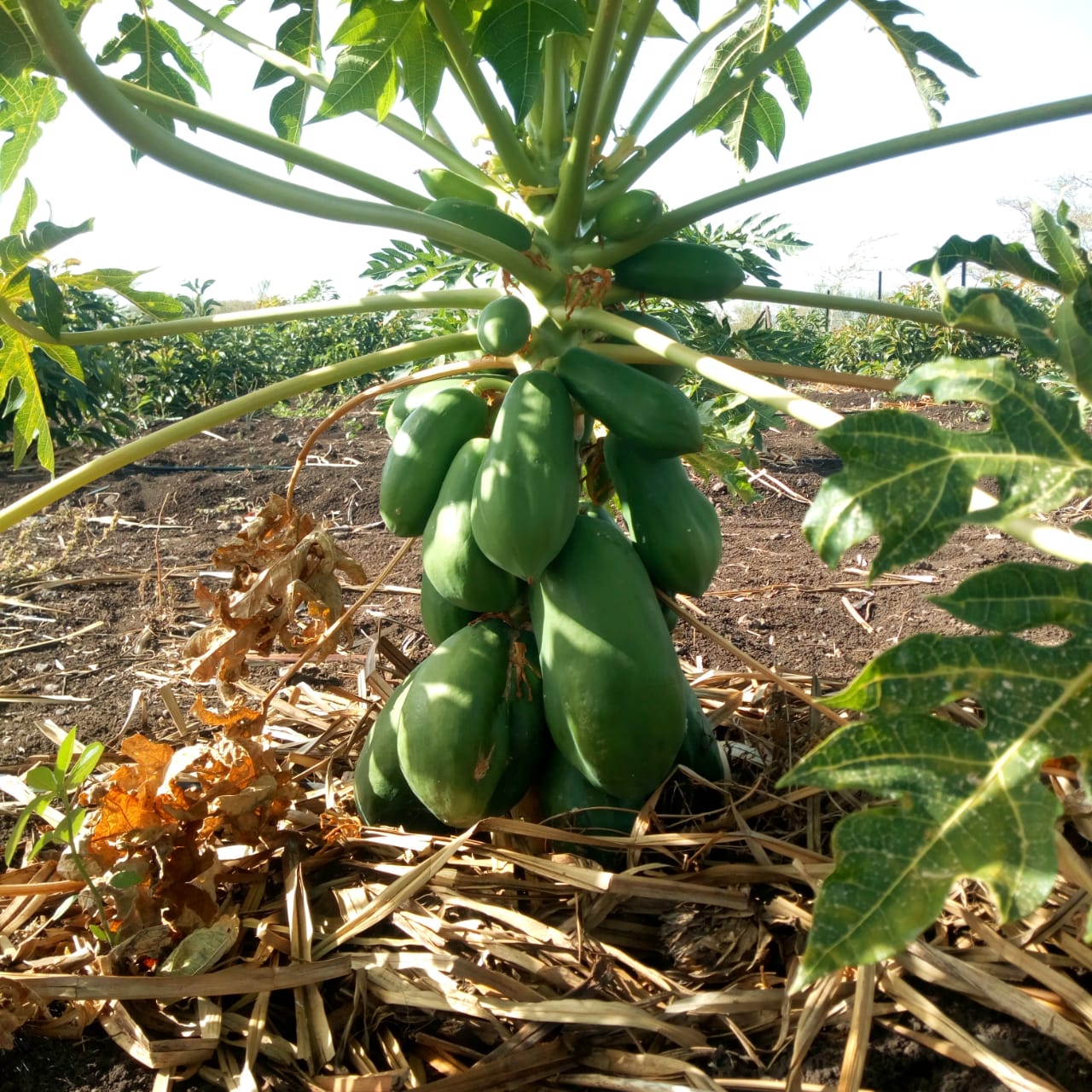 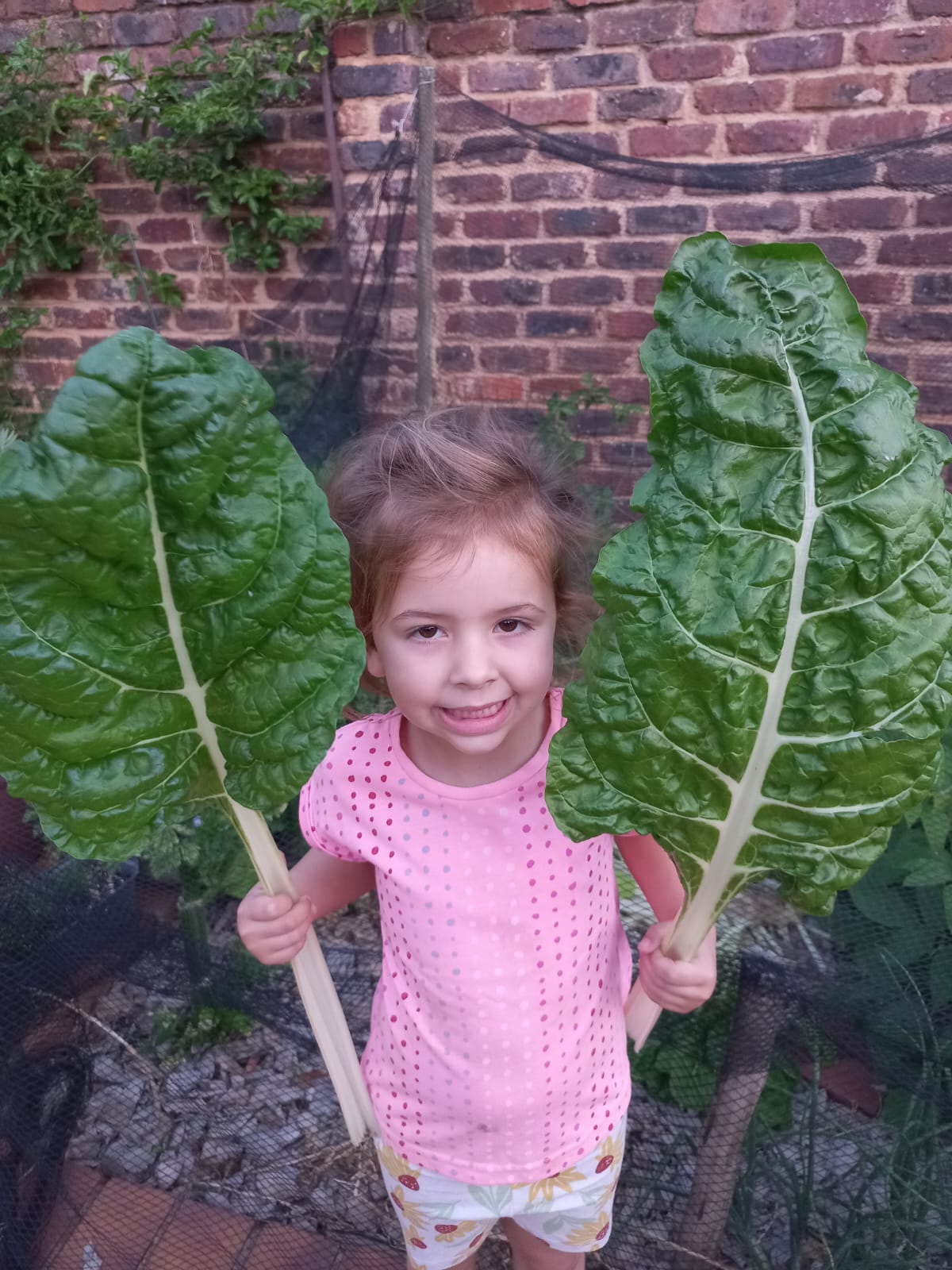 22
FGW and BIODIVERSITY CONSERVATION
Improves biodiversity in the soil – the range and variety of organisms in the soil
Carbon sequestration – through ensuring organic matter on soil surface 
Promotes agro-diversity – encouraging a wide range of crops and livestock on farmlands
Tree Growing - Strong emphasis on integration with indigenous tree species
Exponential increase in crop yields per unit area – hence reduces clearing of forests for agriculture
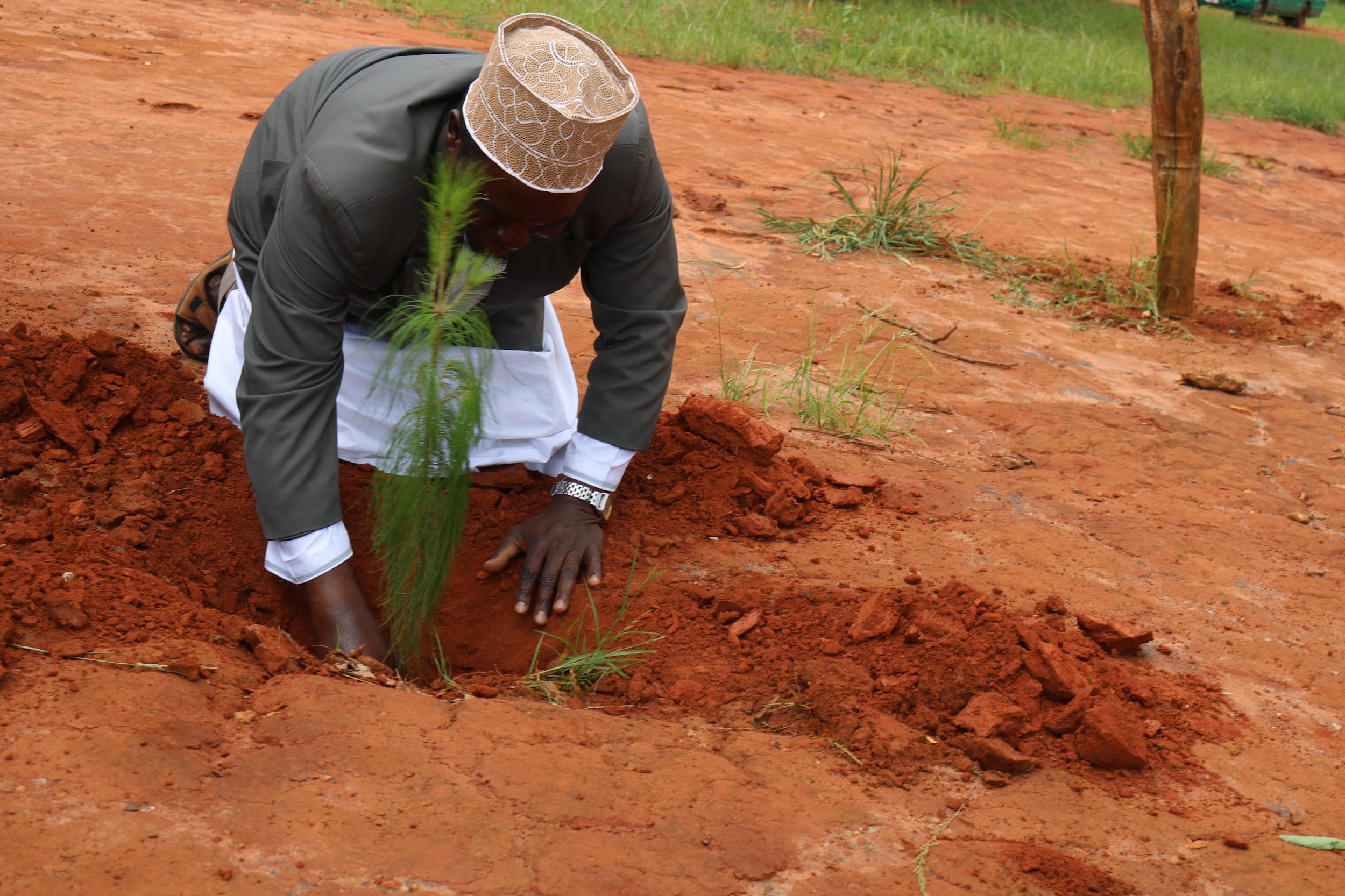 OPPORTUNITIES FOR PARTNERSHIP  
EXAMPLE: AFRICA
WWF's Forest Landscape Restoration in Africa initiative aims to support the restoration of 13.5 million hectares of degraded and deforested landscapes across 9 countries by 2027 in a just way that promotes sustainable livelihoods for local people and biodiversity conservation:

Cameroon, DRC, Kenya, Madagascar, Mozambique, Tanzania, Uganda, Zambia and Zimbabwe

Here are some examples of our work  with FBOs in Kenya and Tanzania:
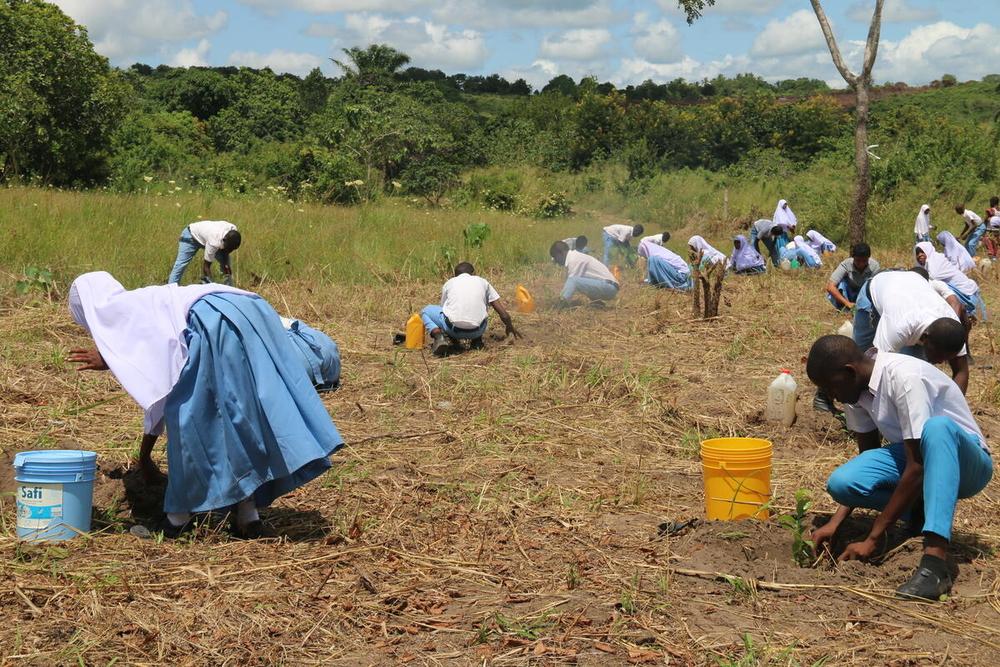 KENYA
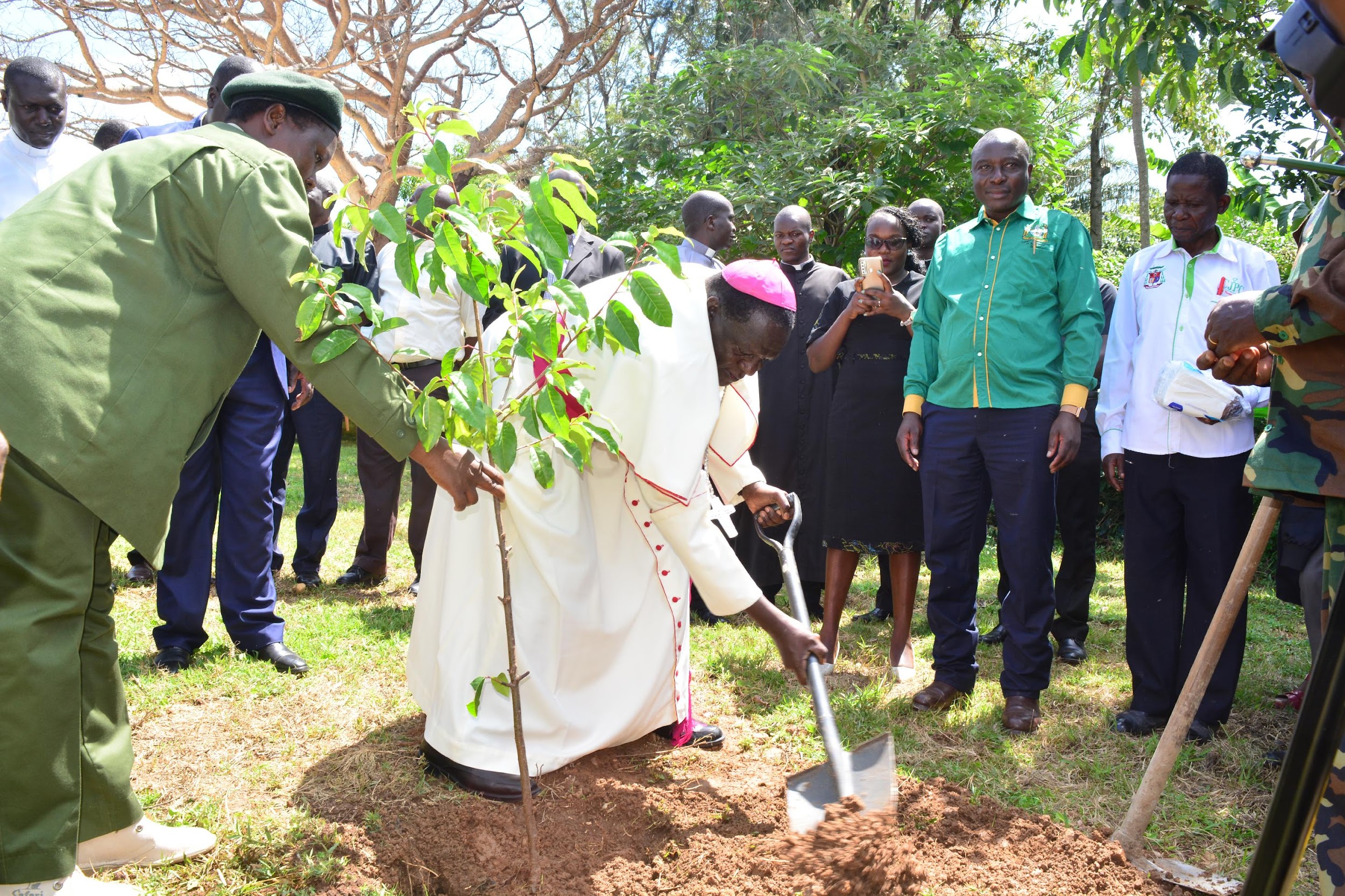 FBOs planted 10+ million trees on 7,000+ ha of state and faith land between 2018-2021, with potential to do more

WWF BVP is supporting the first National Faith & Restoration Network of 25 multi-faith organizations, representing 250,000+ people

Also conducting Capacity building trainings on the Guide for tree growing

Establishing landscape-based faith networks and developing restoration action plans in different landscapes

Currently doing resource mobilization for pilot project and scaling to the region
We asked the country’s national clerical council:

Is there a Muslim response to Indonesia’s biodiversity crisis?
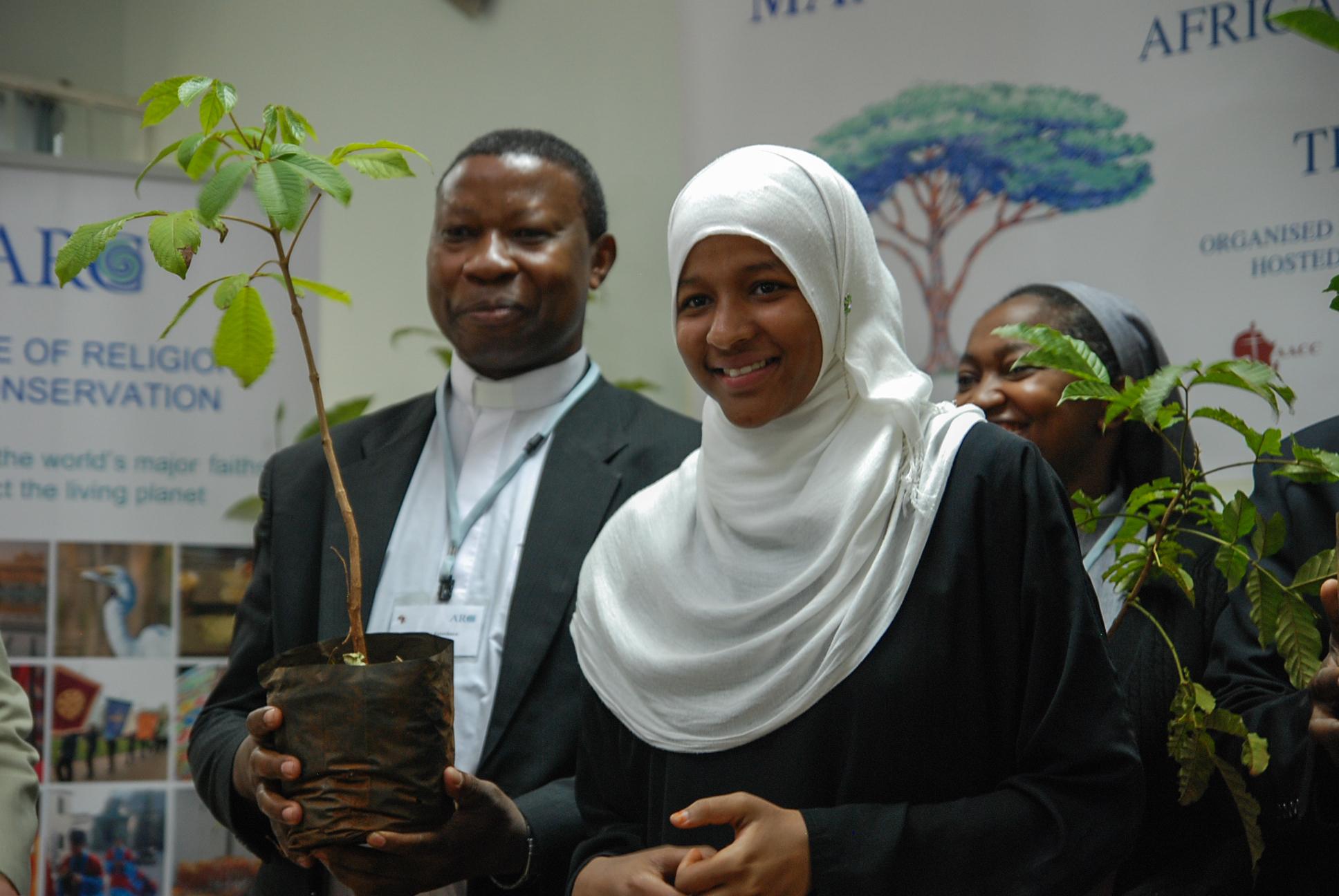 © Three Piece Media Production AB
25
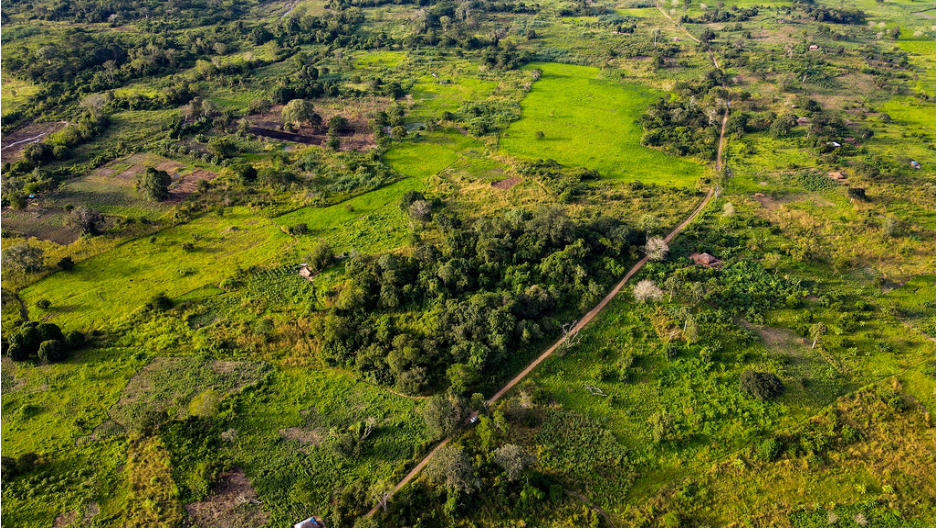 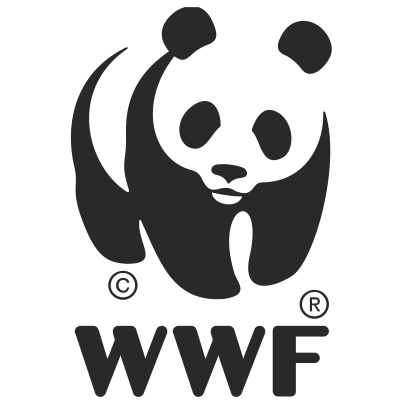 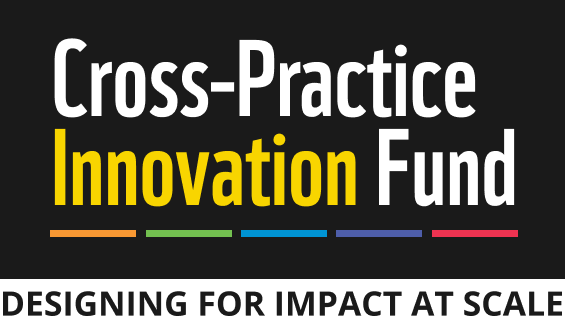 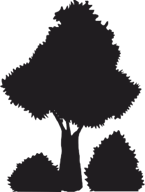 Faith-based restoration in Tanzania
[Speaker Notes: Welcome remarks - James or Almas]
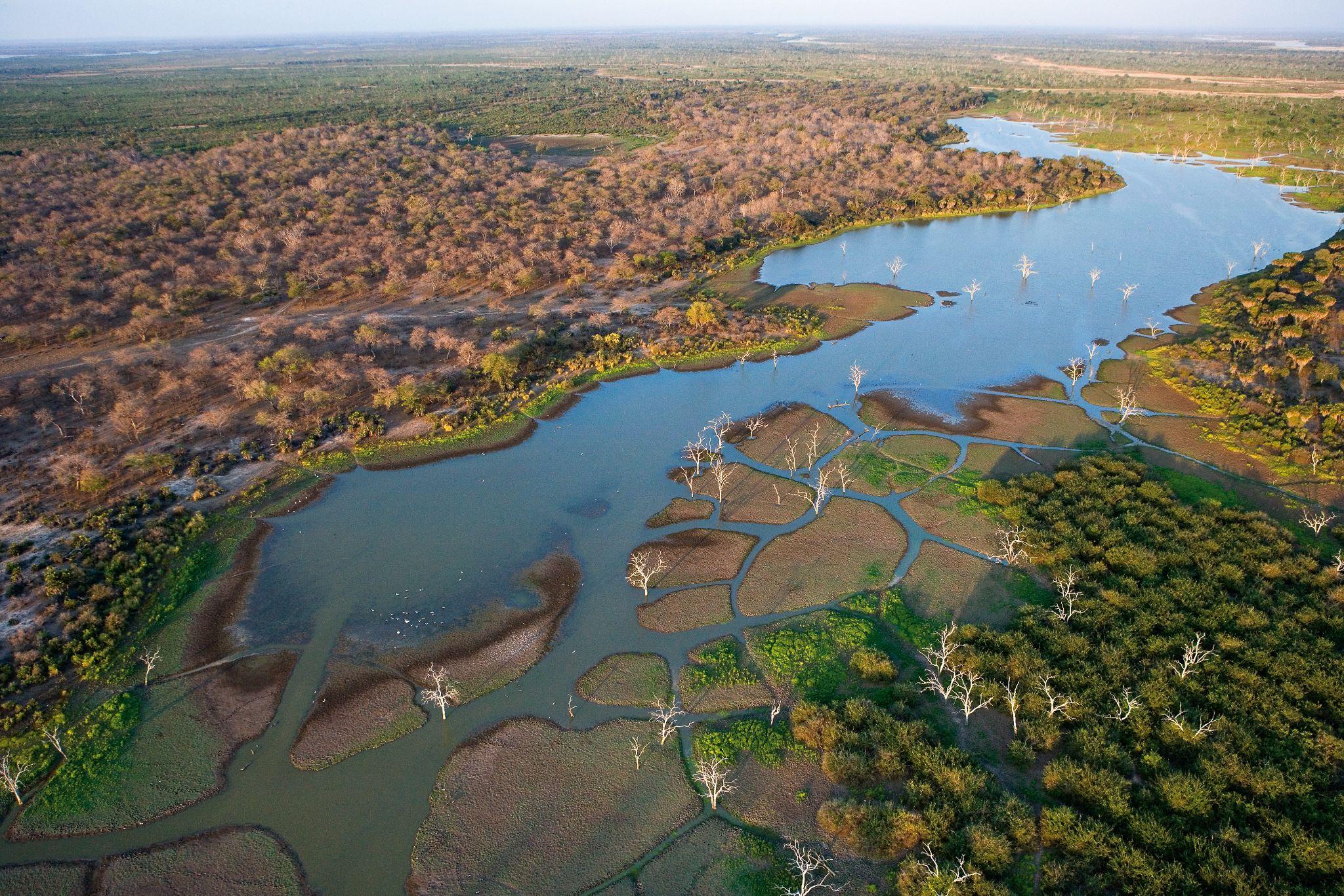 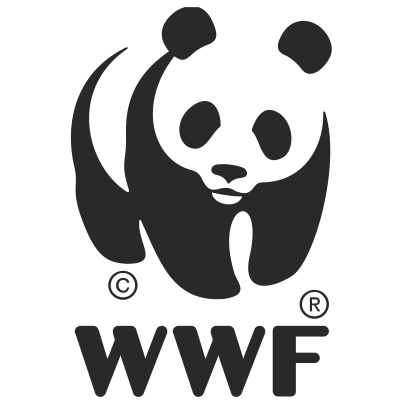 Summary - Ruvuma Landscape Overview
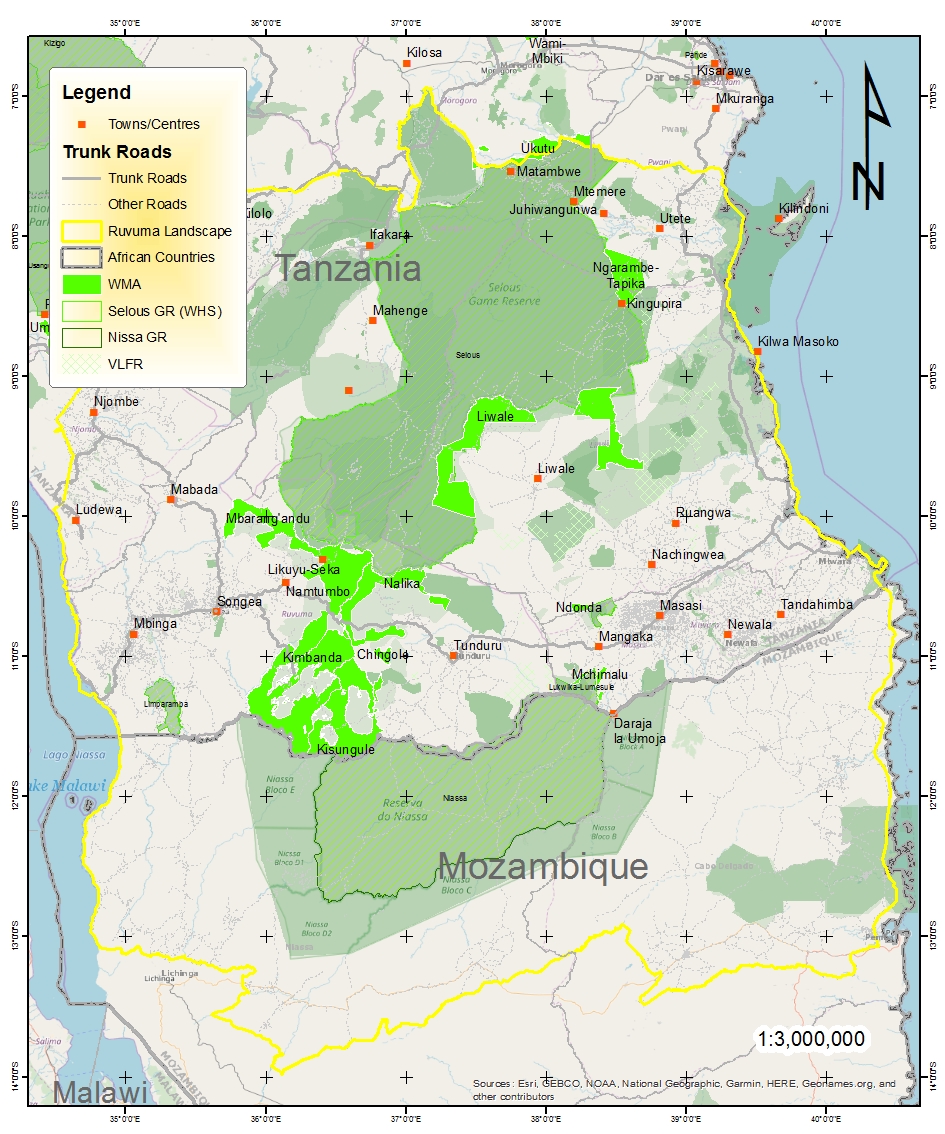 [Speaker Notes: It covers an area of 370,000 sq.km extending from southern Tanzania (Ruvuma, Mtwara, Lindi, Morogoro and parts of Pwani regions) to Northern Mozambique (Niassa and Cabo Delgado Provinces). The landscape is characterised by Miombo woodlands with patches of coastal forests, it comprises several protected areas including the famous Selous GR (now divided into Selous and Nyerere National Park which has been defined by UNESCO as a world heritage site) and the Niassa Special Reserve, Mozambique’s largest protected area. The Ruvuma landscape is an important habitat for wildlife as well as a key dispersal areas and corridors connecting numerous WMAs,  VLFRs, CFRs and National parks harboring vital and diverse biodiversity such as the big five, the Coastal East Africa Forests, Miombo woodland, riparian vegetation, wetlands, grasslands and mangroves on the sea shores.]
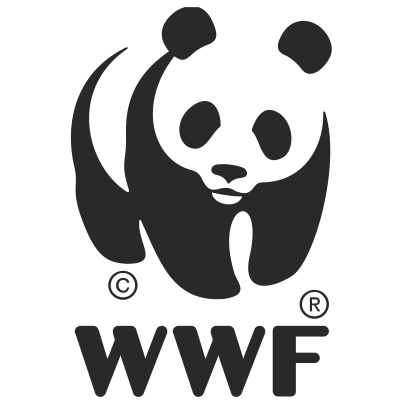 History of Working with FBOs in Tanzania
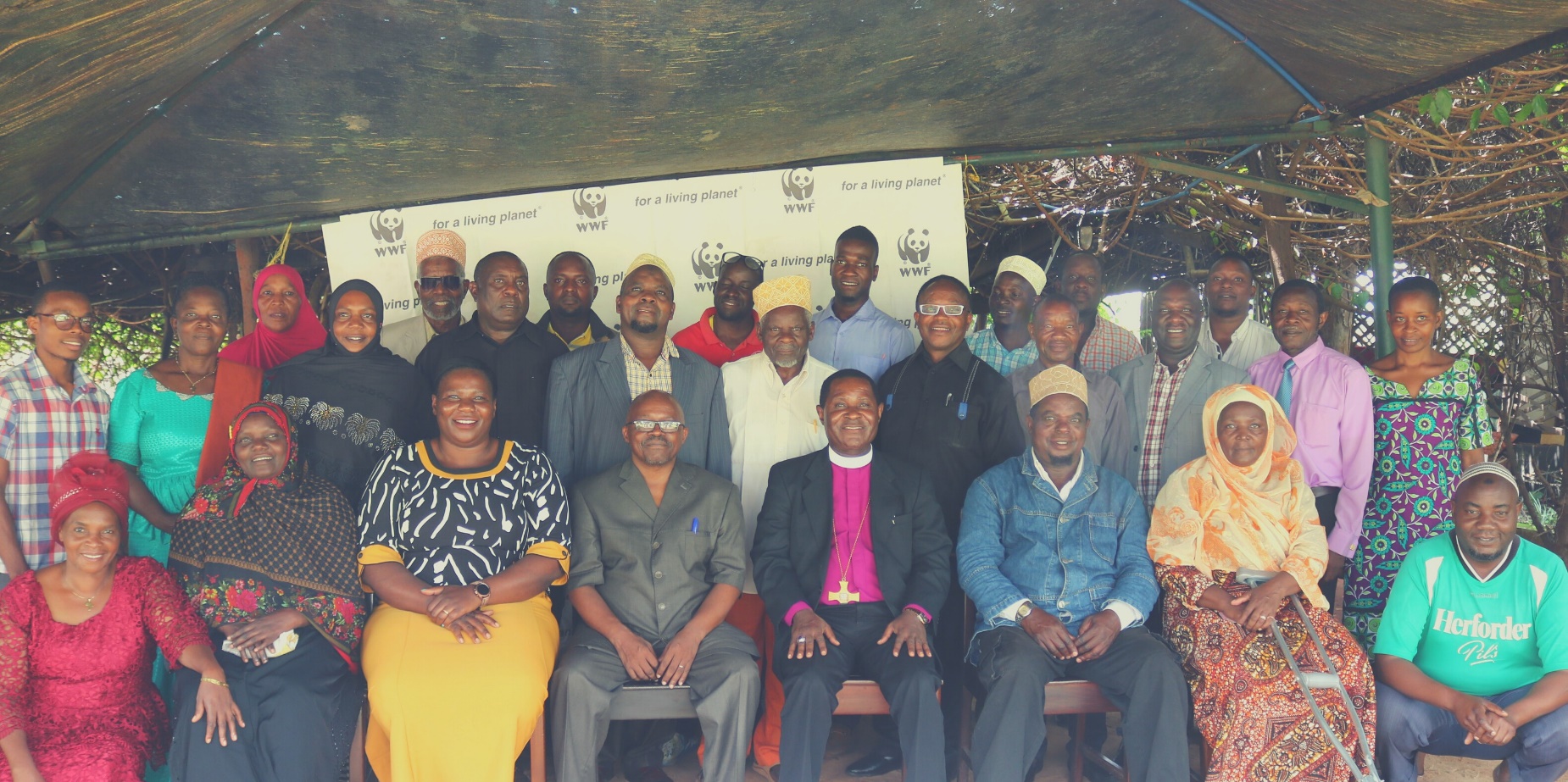 "We never preach against our sin's on nature, the damage we cause to nature.“

REV LAMECK KAZINZA AFRICA INLAND CHURCH (AIC)
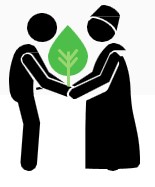 "We act apart, each trying to address environmental issues alone. This meeting is a good beginning to create a common understanding."
FATUMA  HAMIS ISLAMIC WOMEN ASSOCIATION
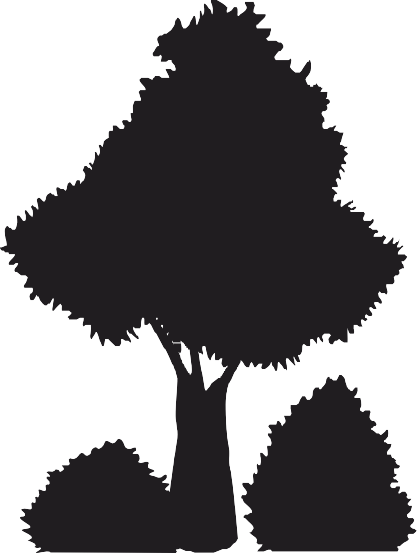 [Speaker Notes: Moreover, hundreds of Qur’an and bible verses support the protection of the environment]
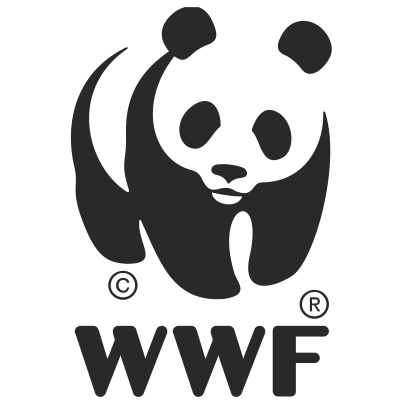 Steps of this Project
STEP #1
STEP #2
STEP #3
STEP #4
FBOs identify faith lands for tree-growing, prioritizing key watersheds
Faiths begin tree growing according to restoration best practice principles
Support the formation of FBO network for to engage in forest landscape restoration
FBOs raise awareness on restoration in their faith communities in Ruvuma landscape
[Speaker Notes: James]
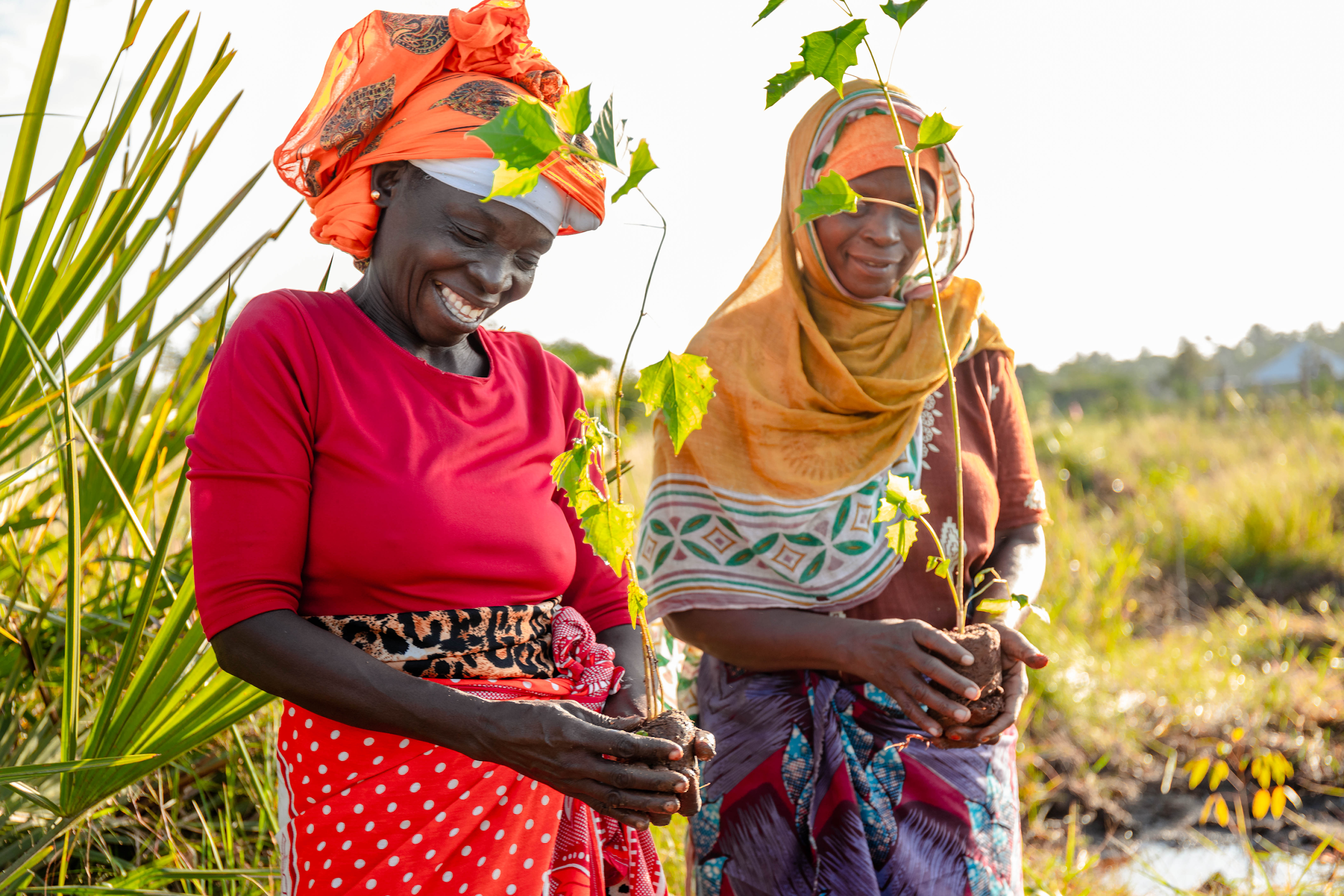 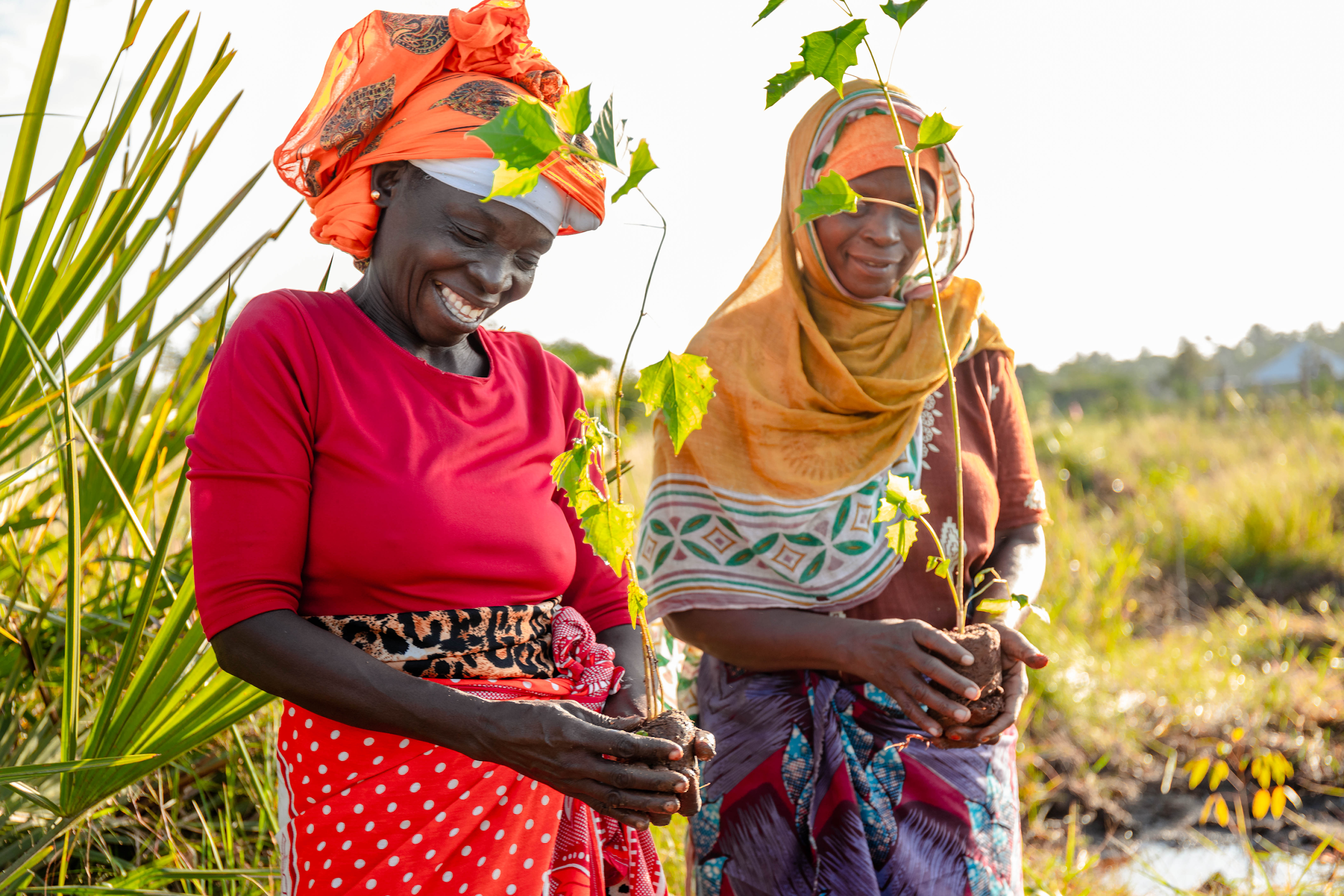 FAITH & RESTORATION: 2030 VISION
By 2030, faiths are contributing in meaningful ways to the goals of the Global Biodiversity Framework through on the ground action in important biodiversity areas by:

Restoring thousands of hectares of land that faiths own and influence

Galvanising faith networks and populations for tree growing

Practicing sustainable, faith-based agriculture

Sensitizing the faithful on the relationship between faith beliefs and values, and the protection & restoration of nature

Demonstrating impact in pilot projects for People, Nature & Climate

Sharing faith & restoration stories and experiences with the world

Connecting with policymakers to include faith voices on restoration approaches and policies
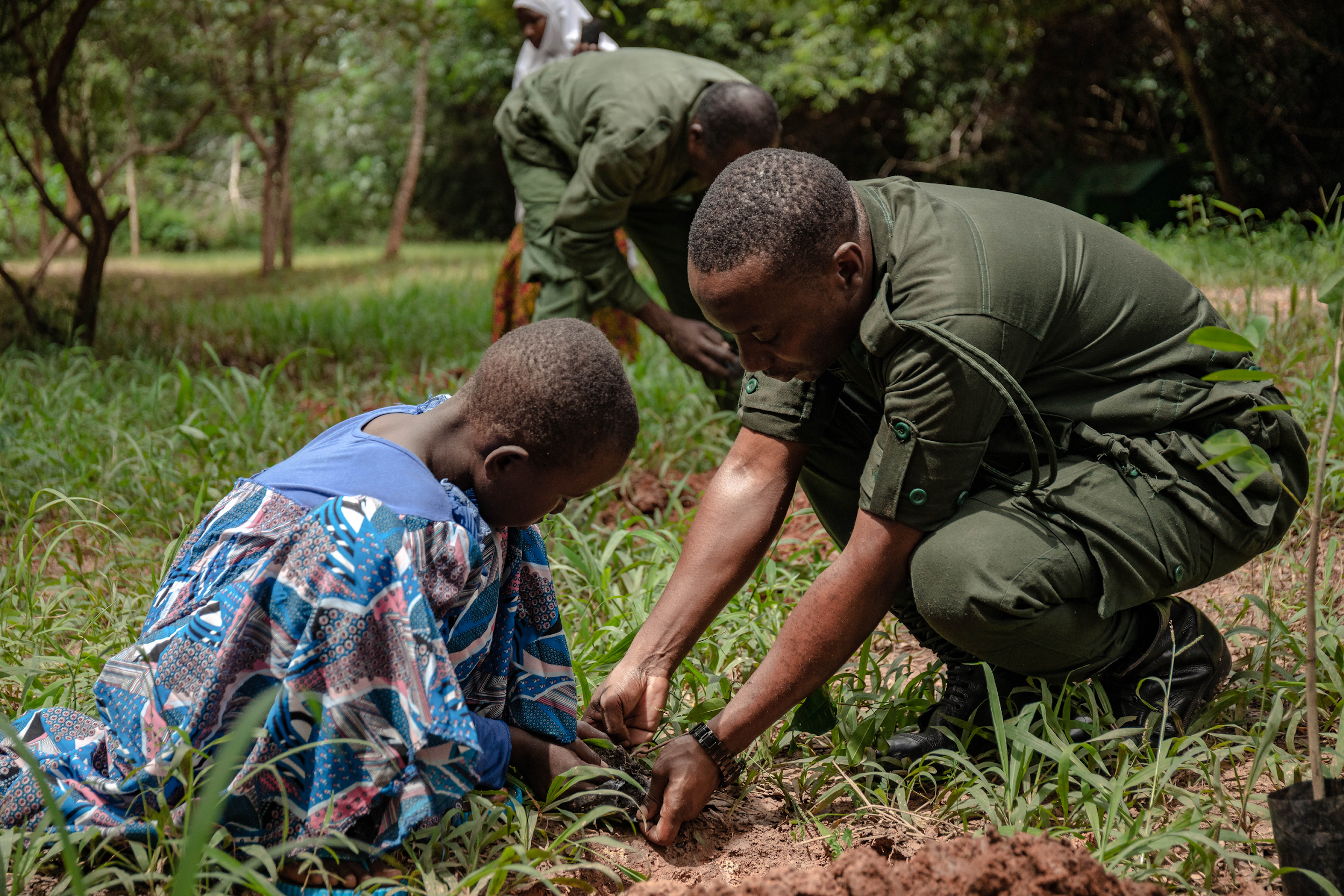 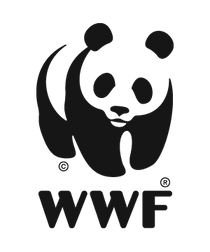 DISCUSSION:

What Resources & Networks might your group have that can be mobilized for biodiversity conservation?
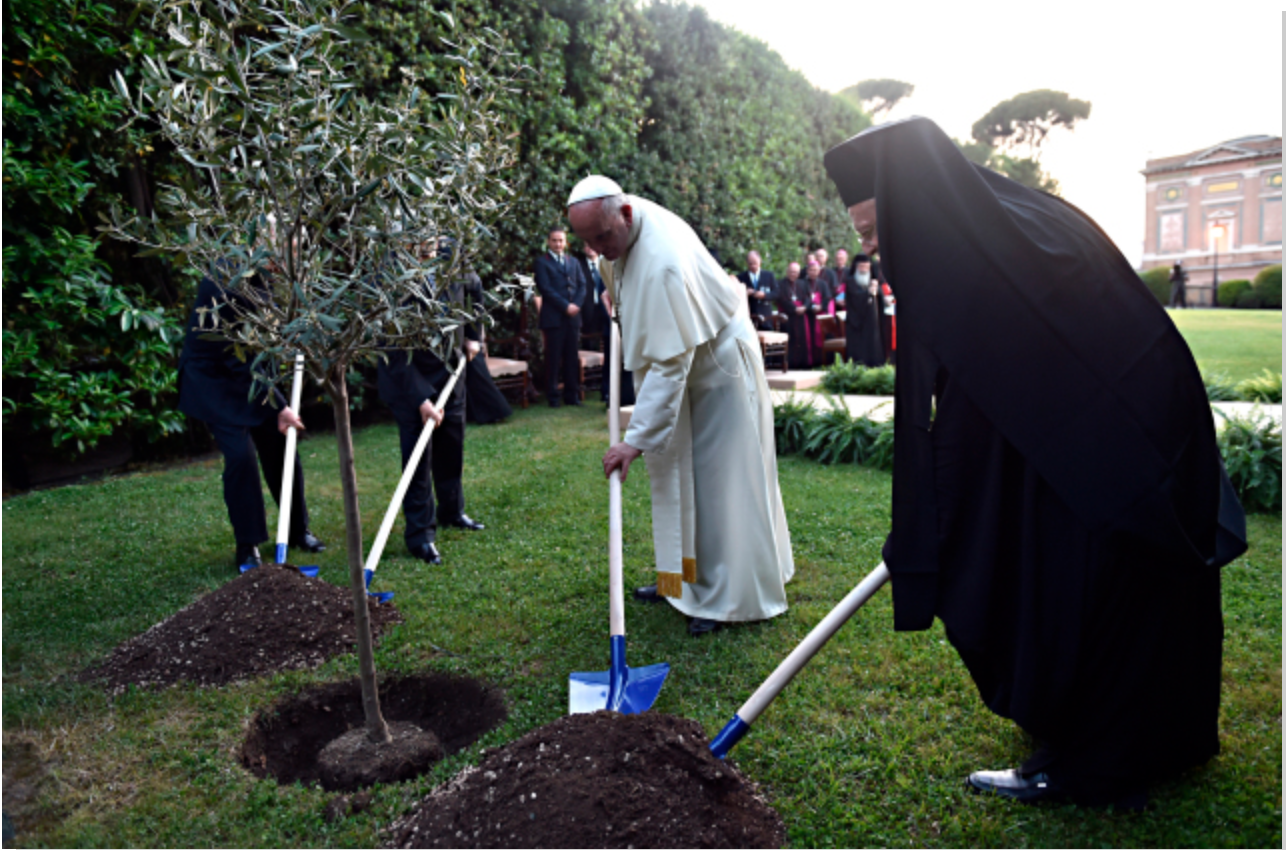 Please do get in touch:
celkin@wwf.org.uk 
tombarasawafula892@hotmail.com